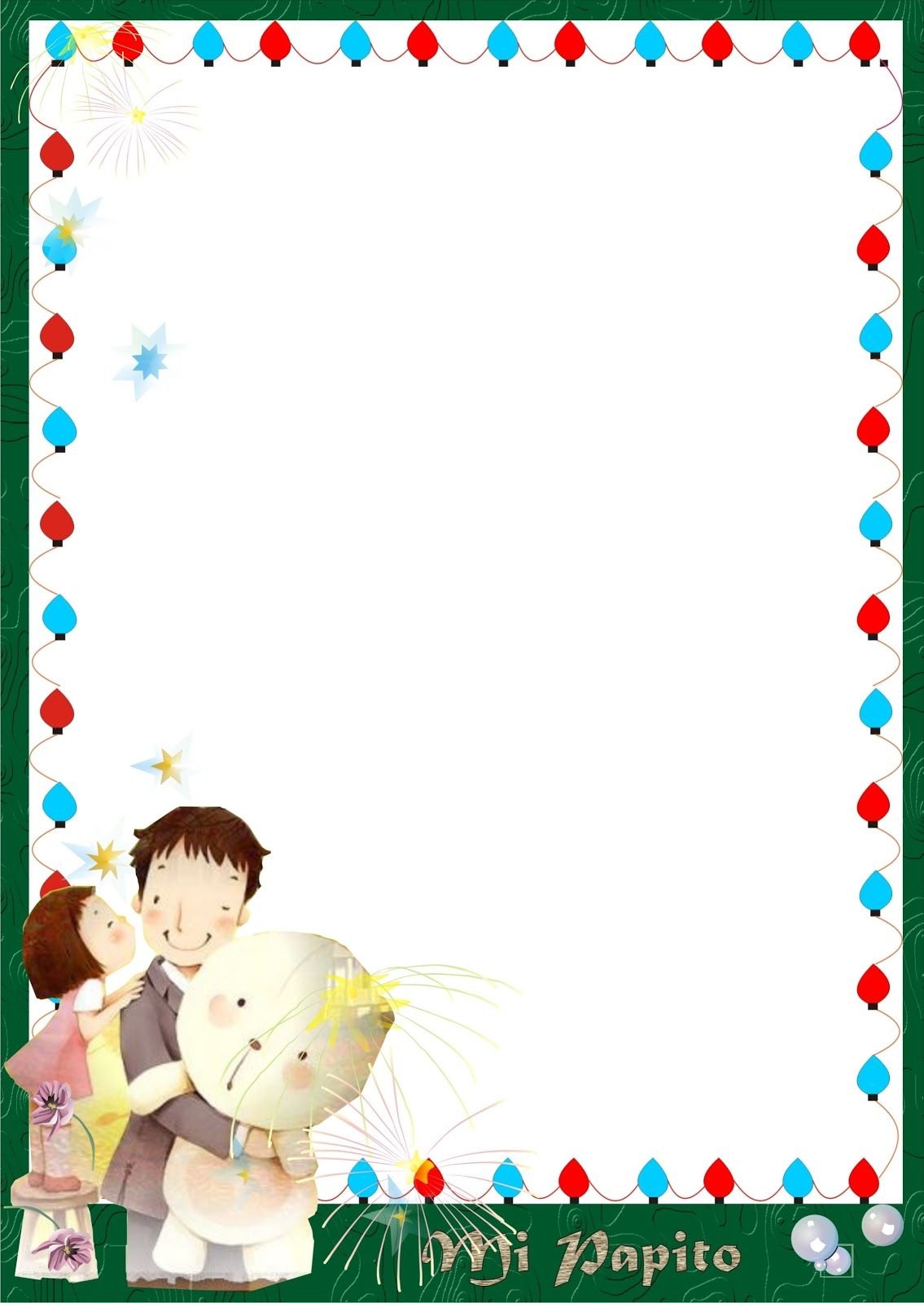 С Днем Отца!
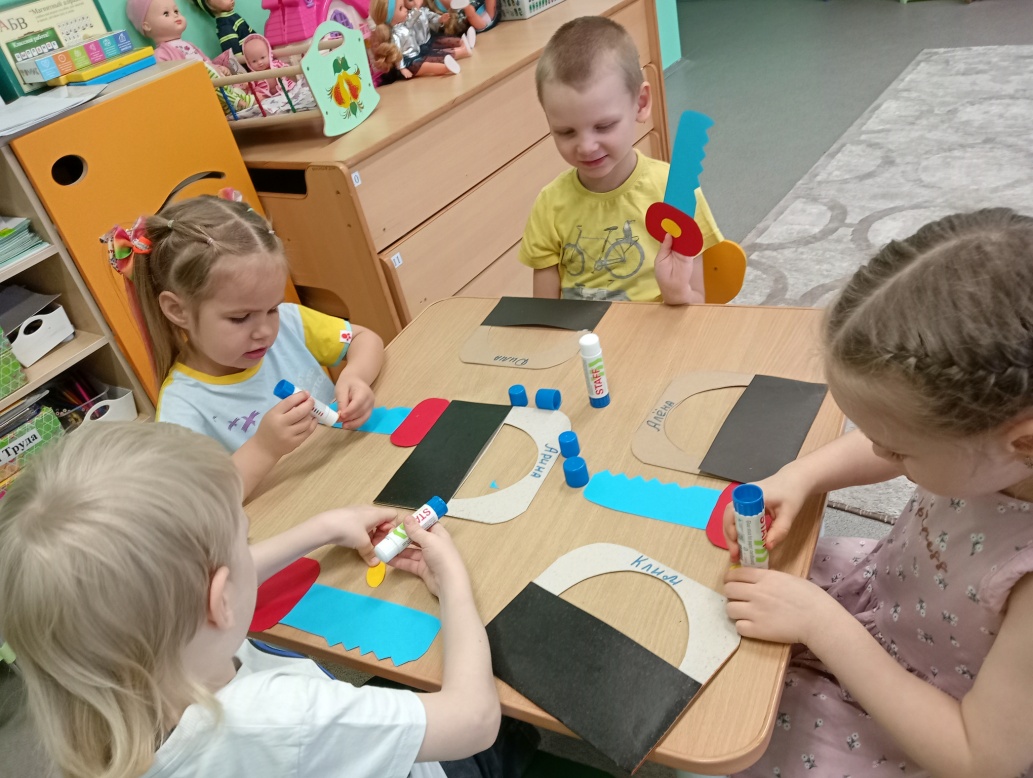 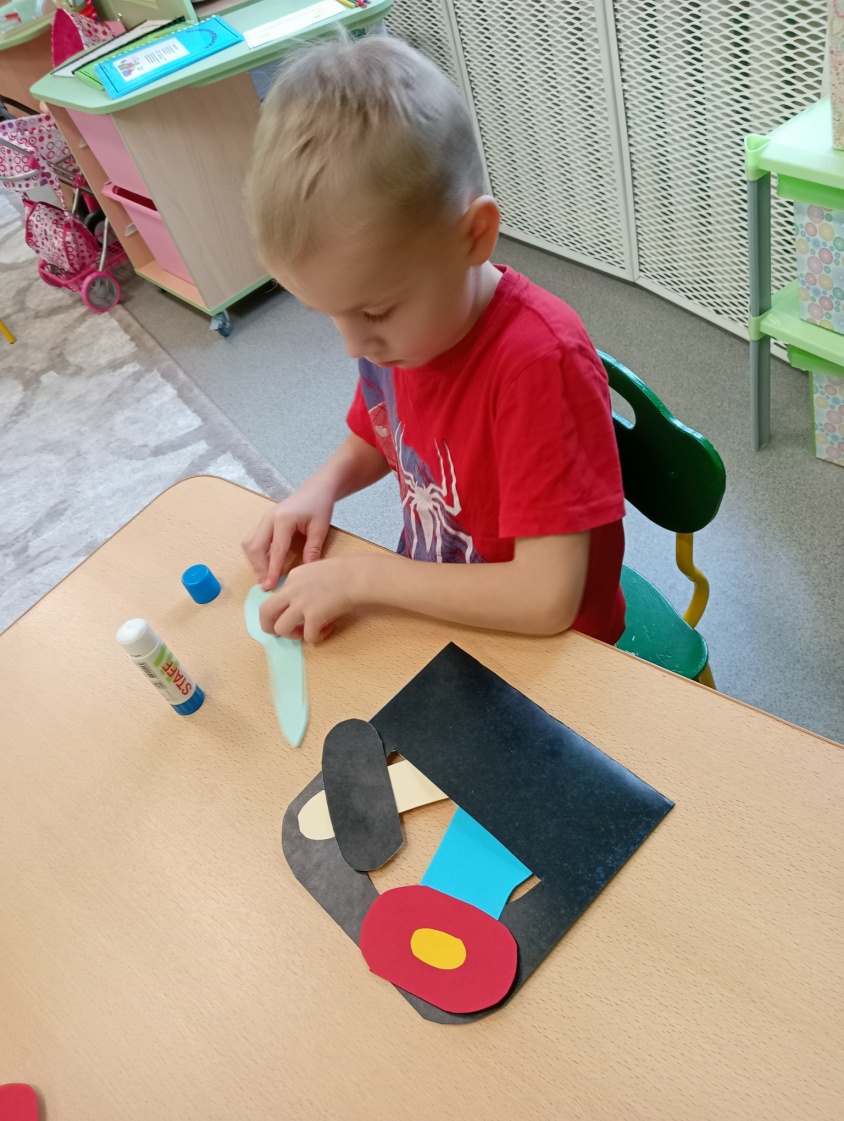 Группа «Радость»
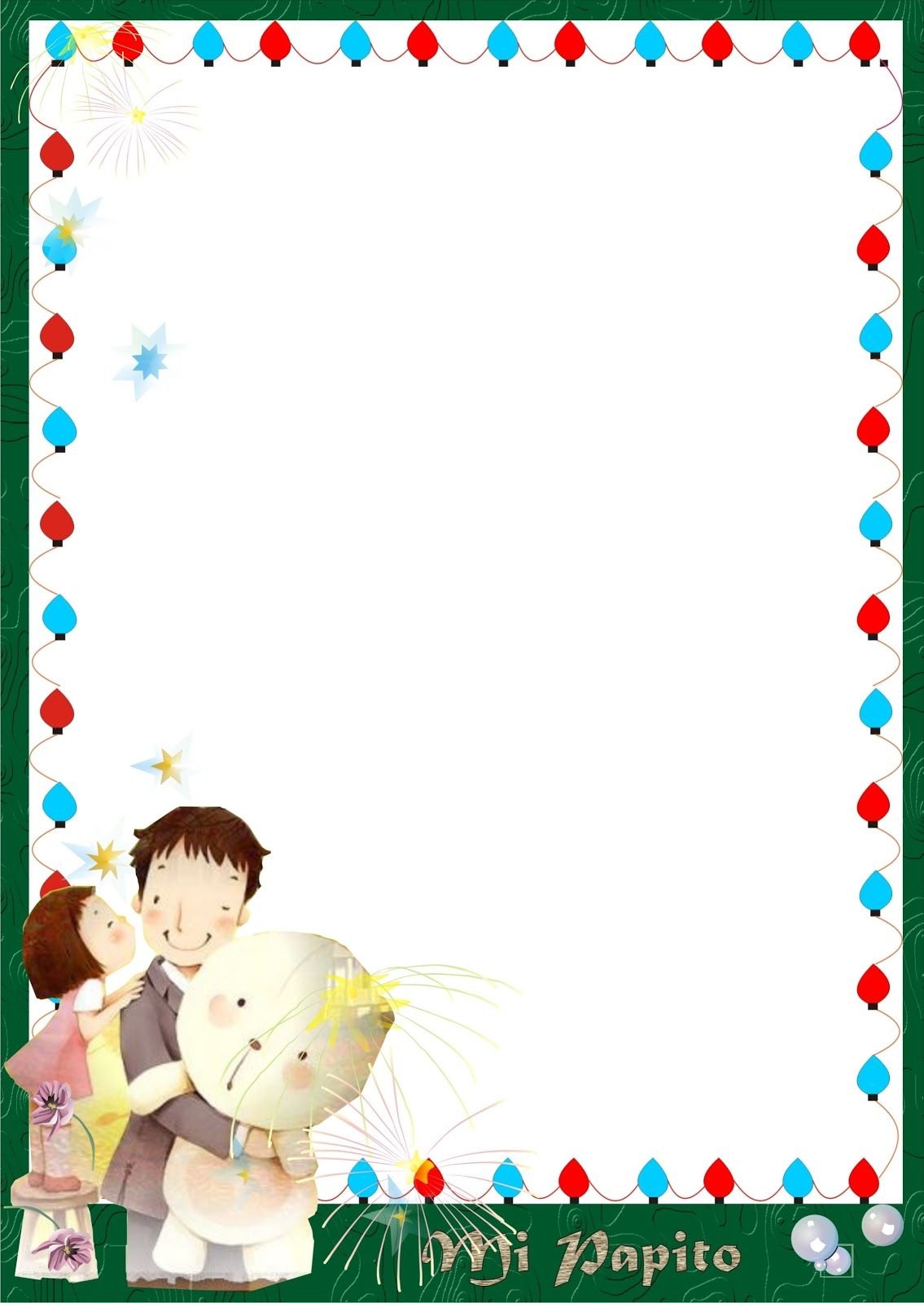 С Днем Отца!
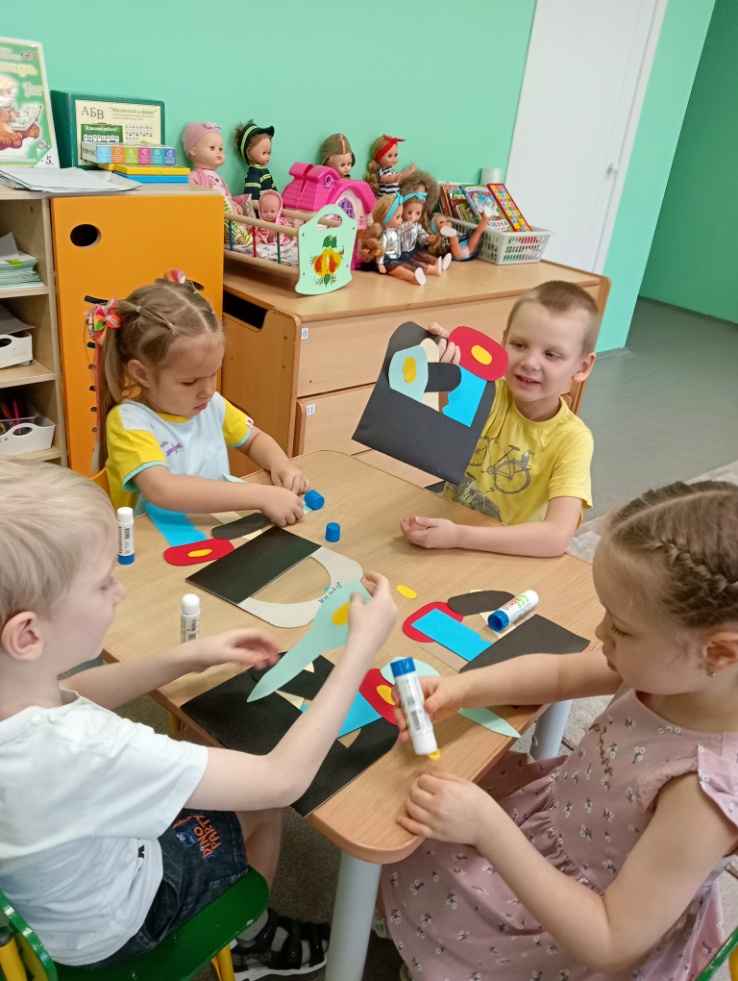 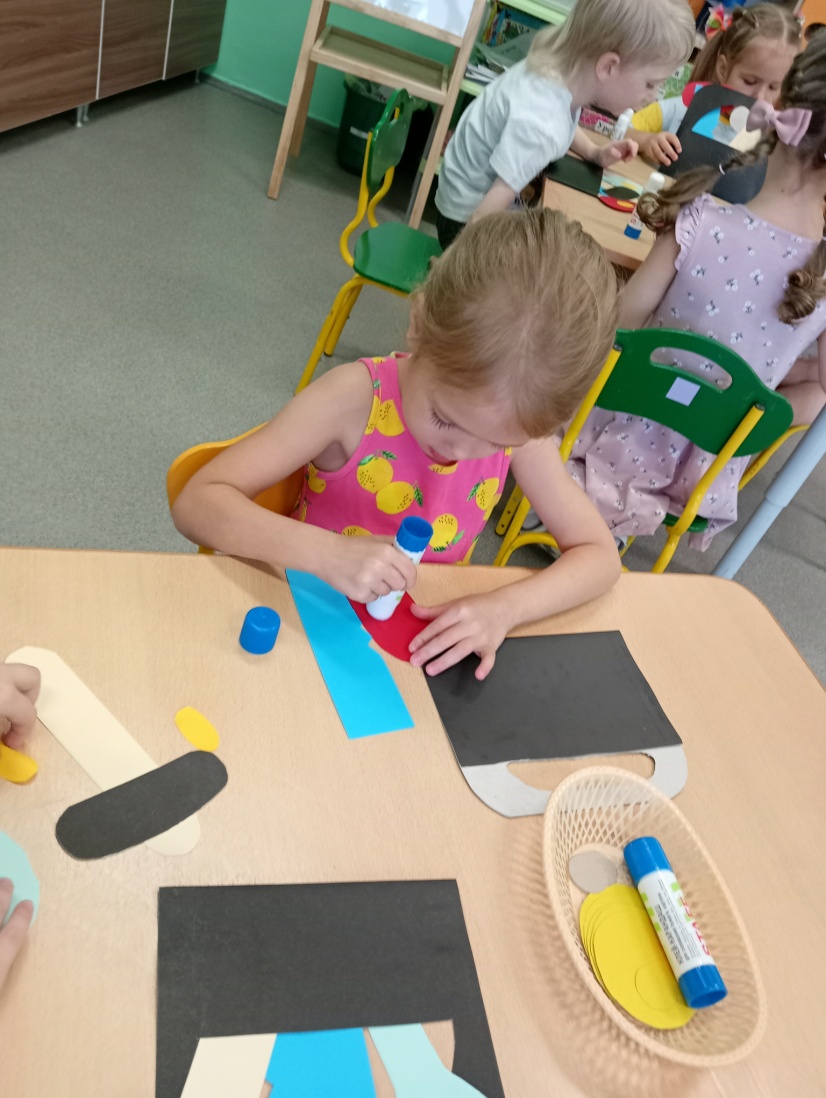 Группа «Радость»
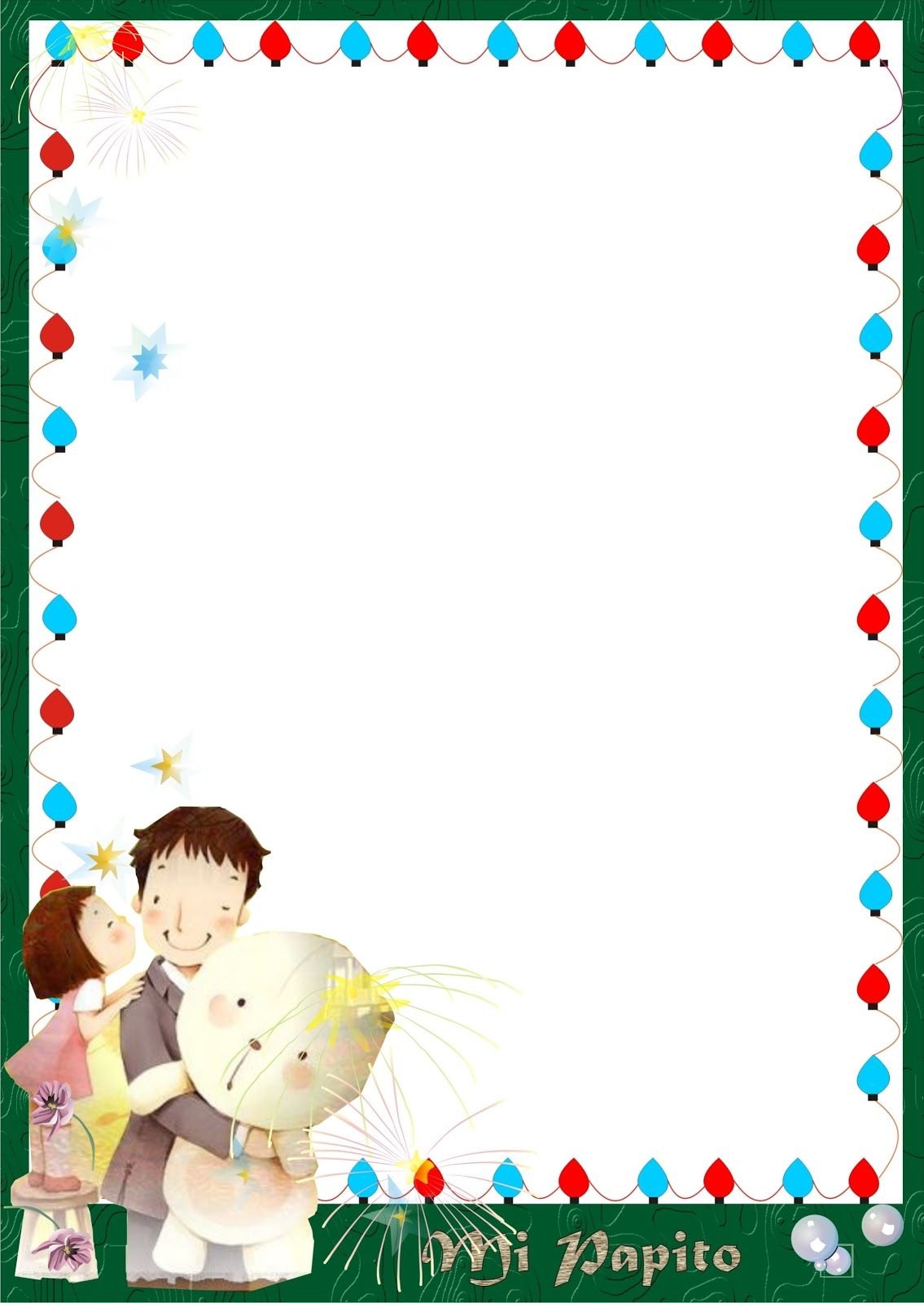 С Днем Отца!
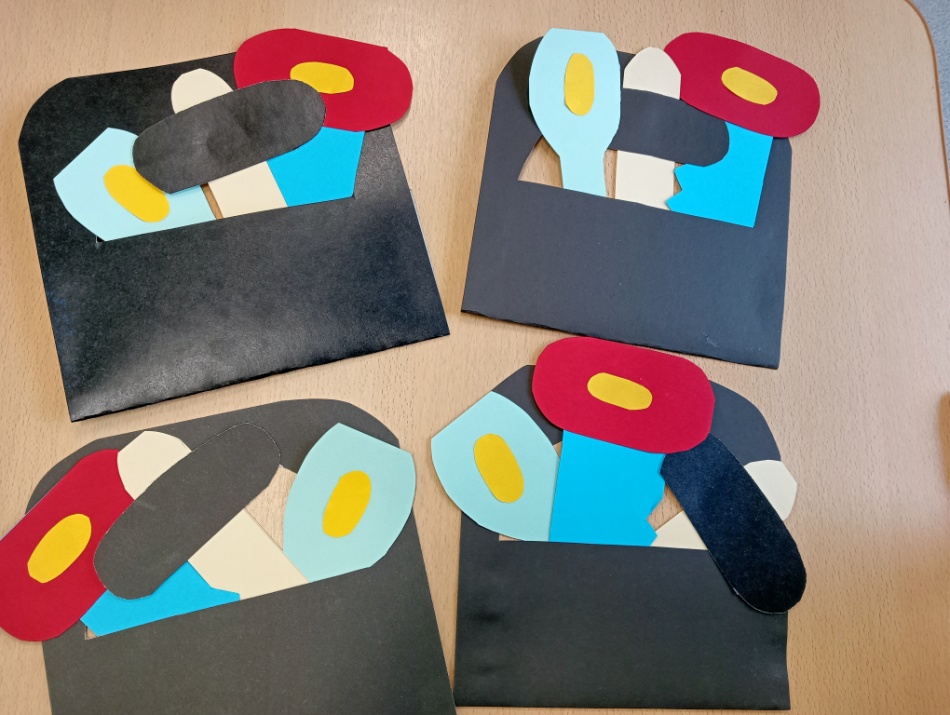 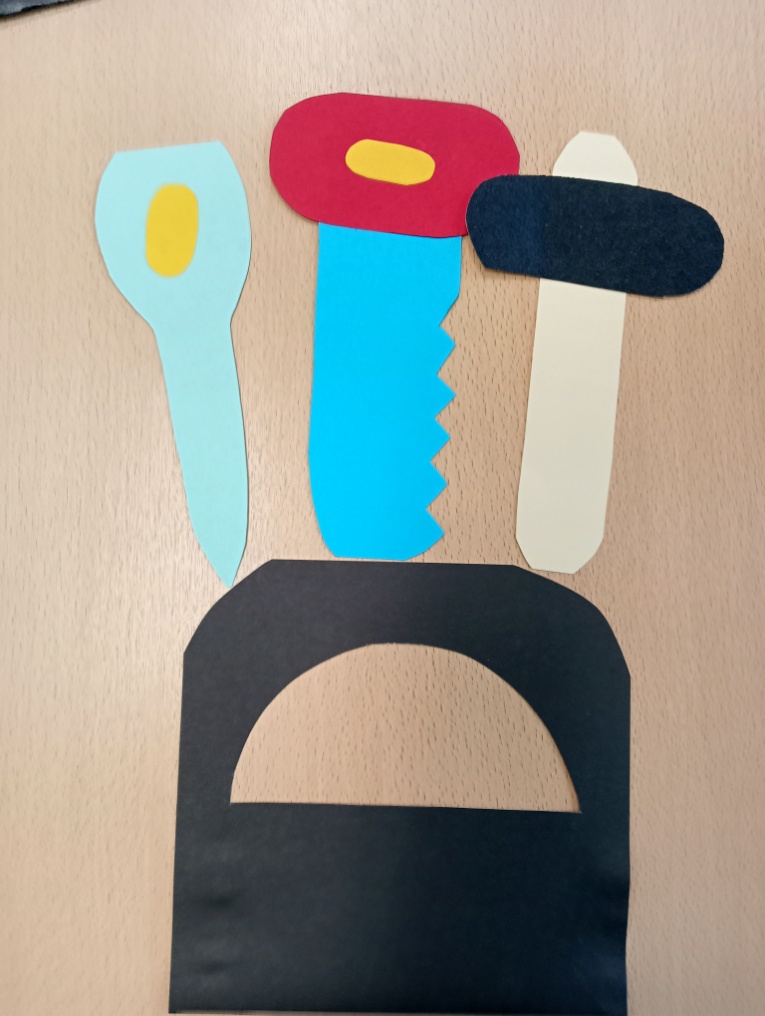 Группа «Радость»
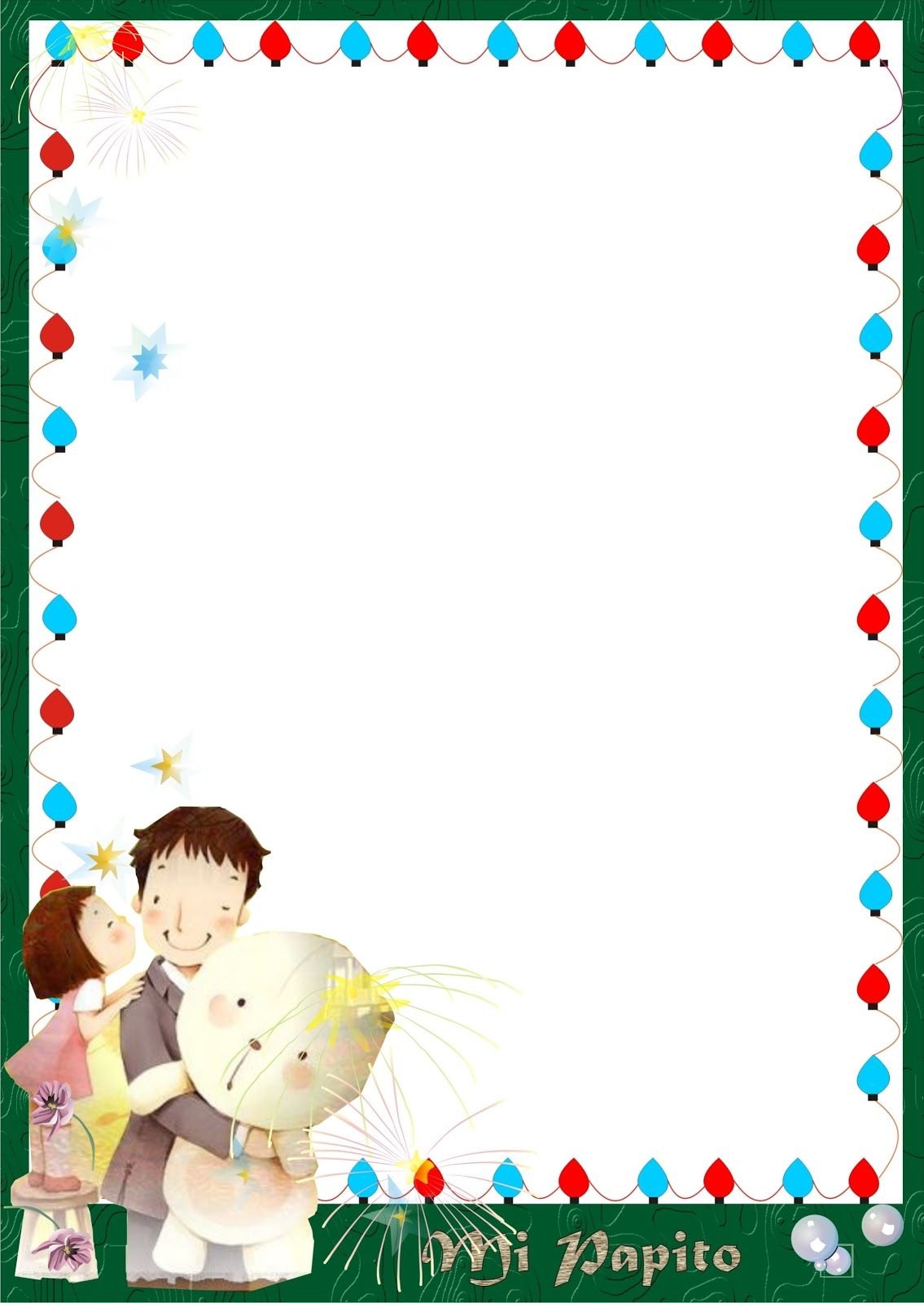 С Днем Отца!
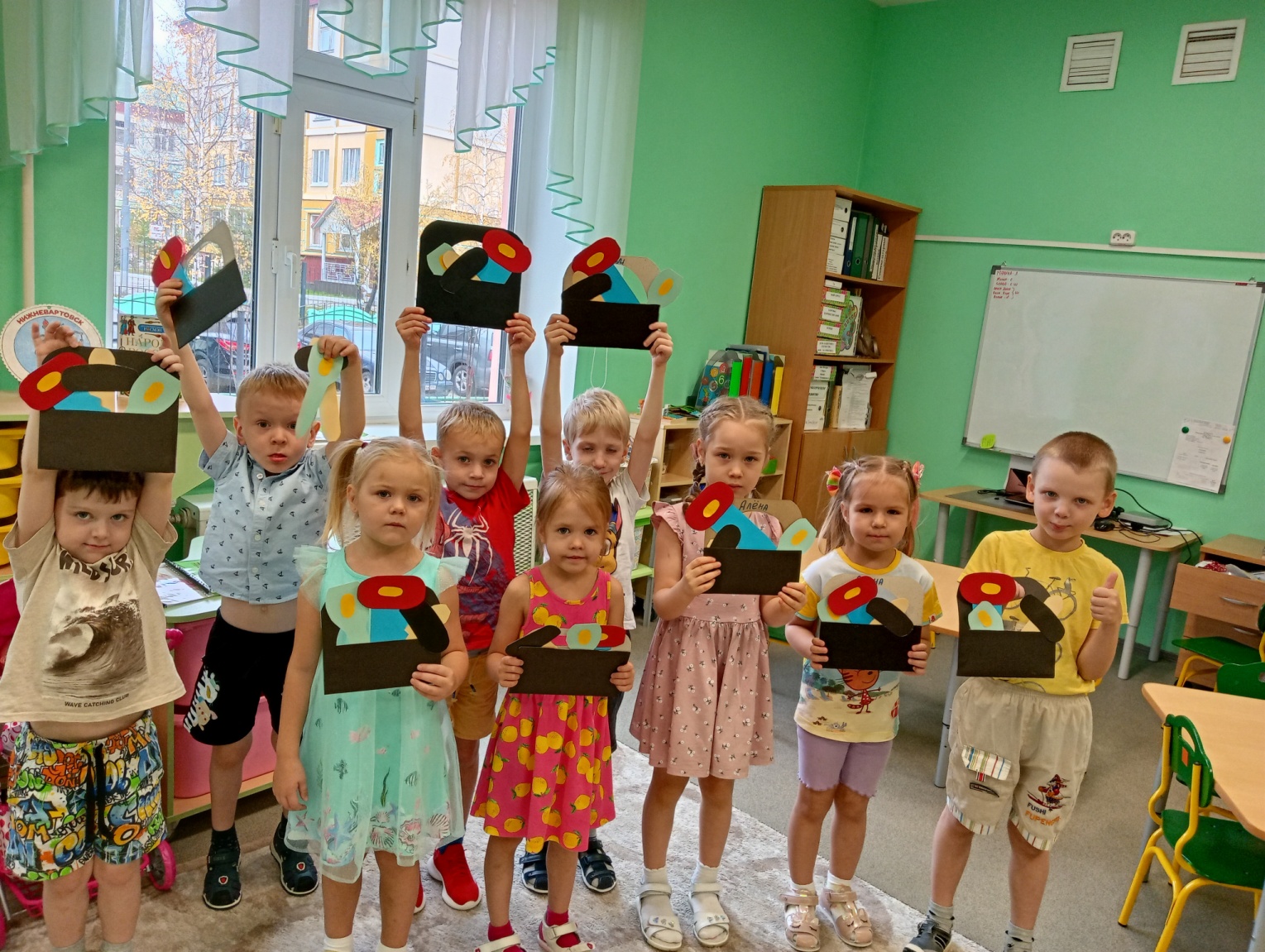 Группа «Радость»
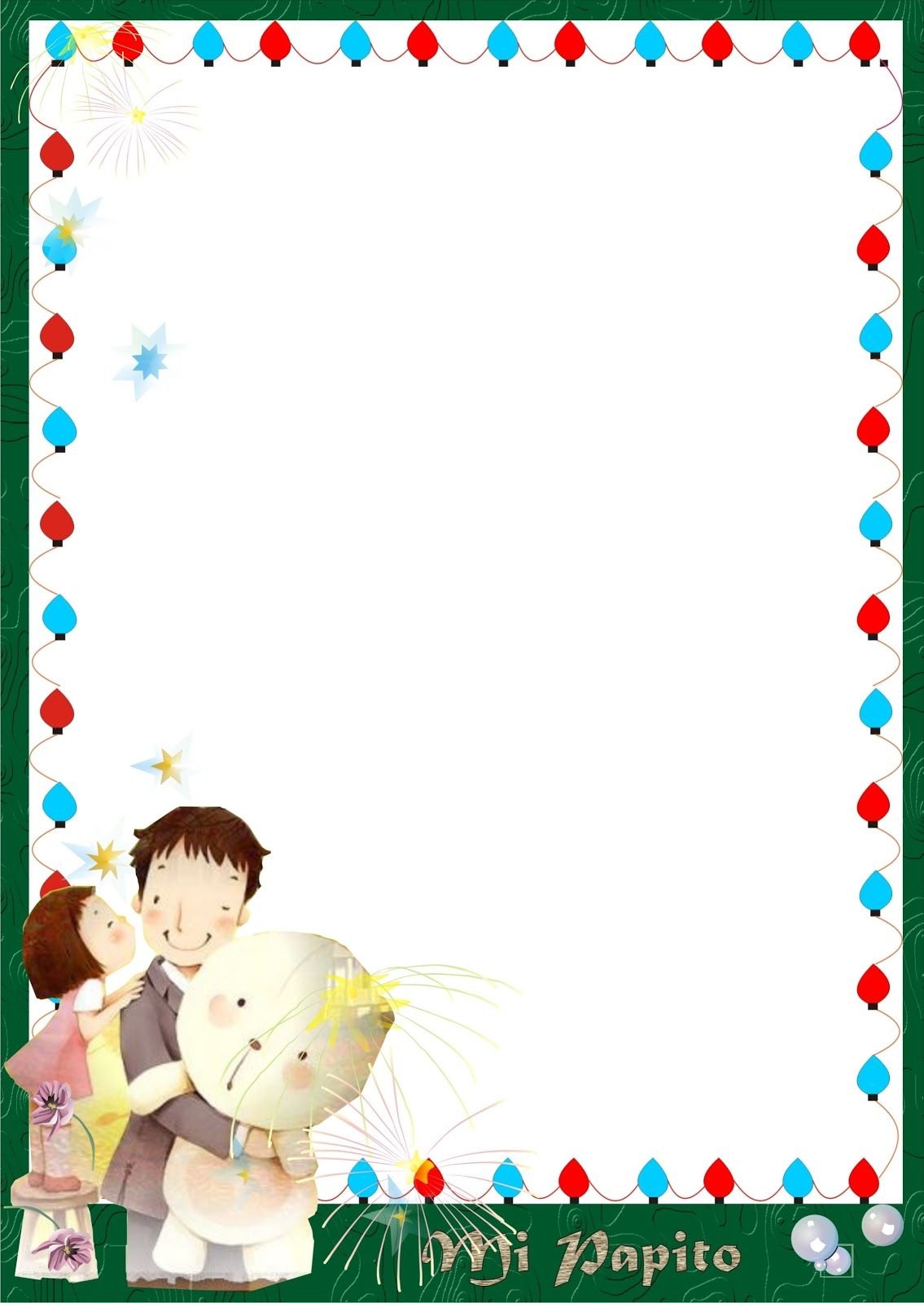 С Днем Отца!
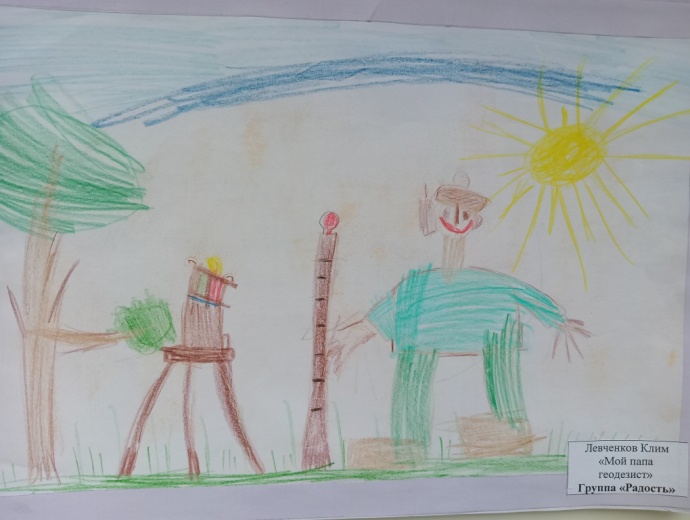 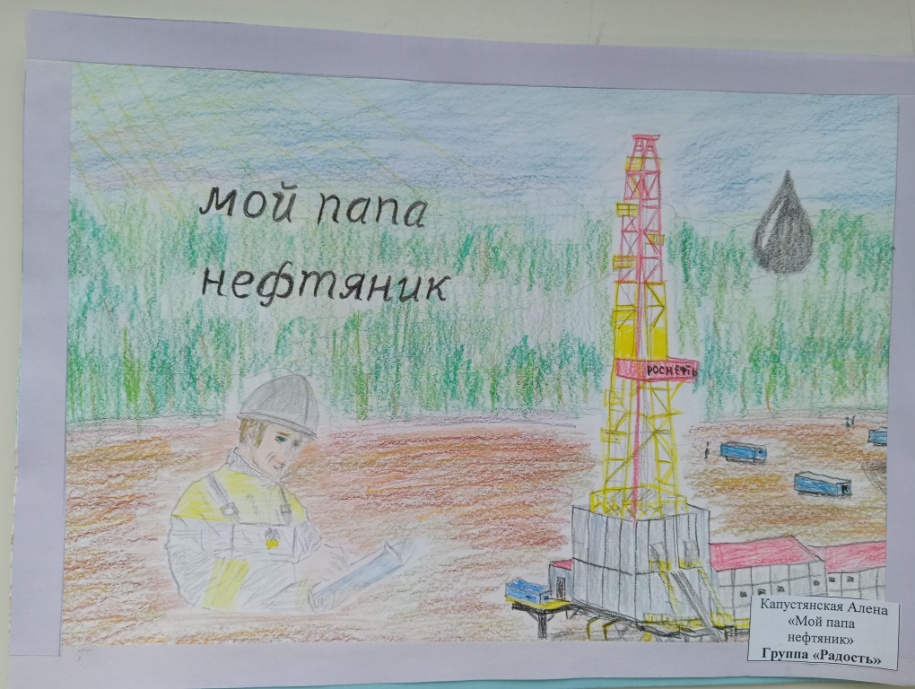 Группа «Радость»
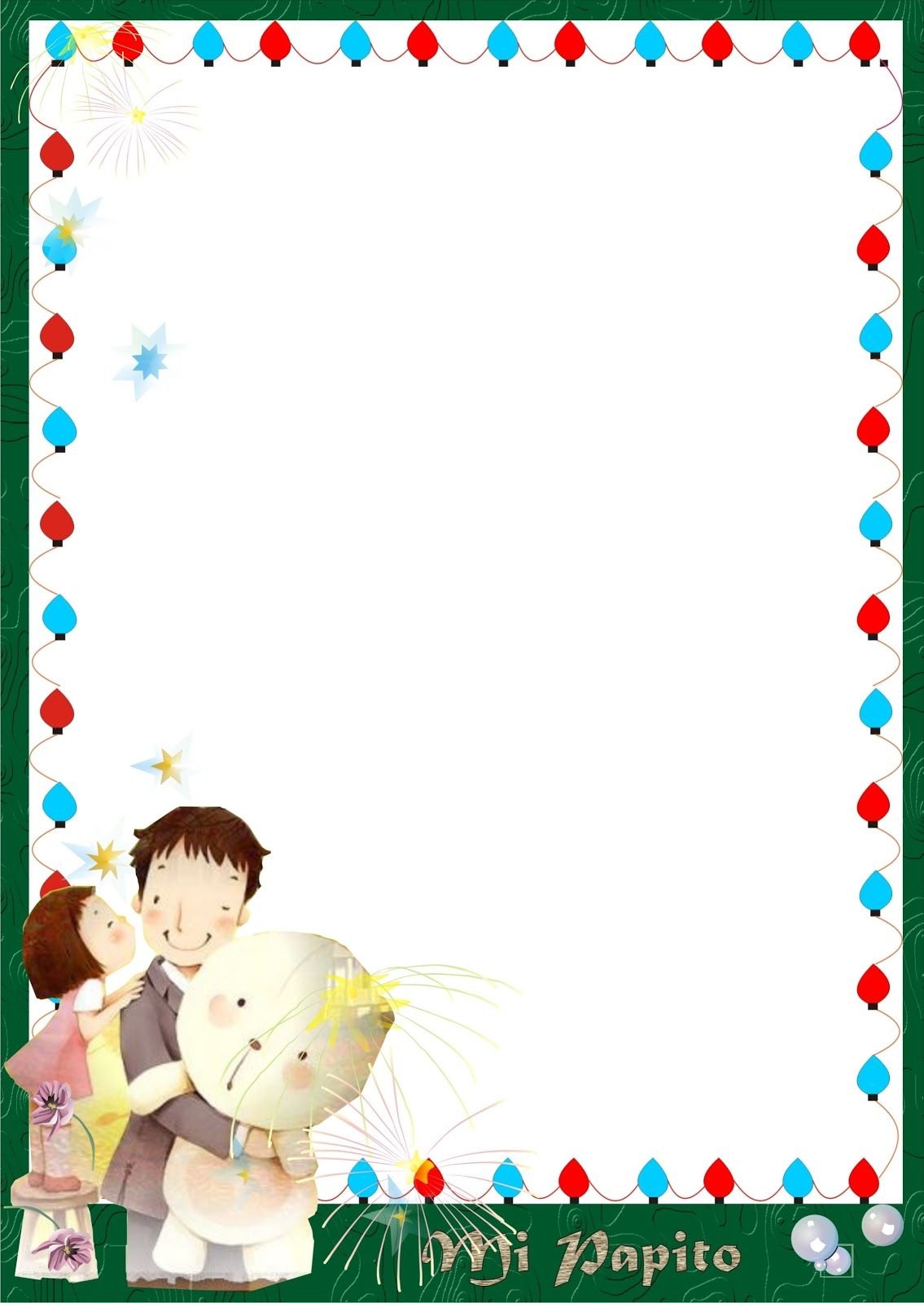 С Днем Отца!
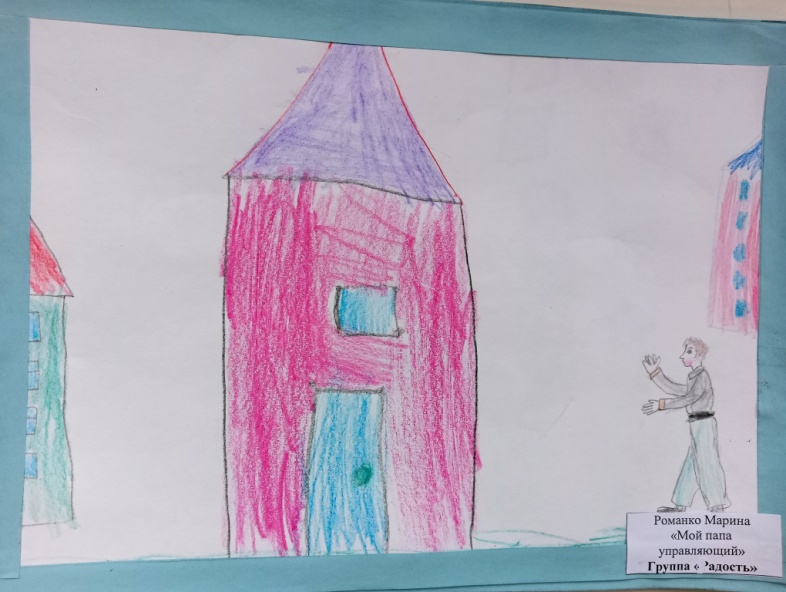 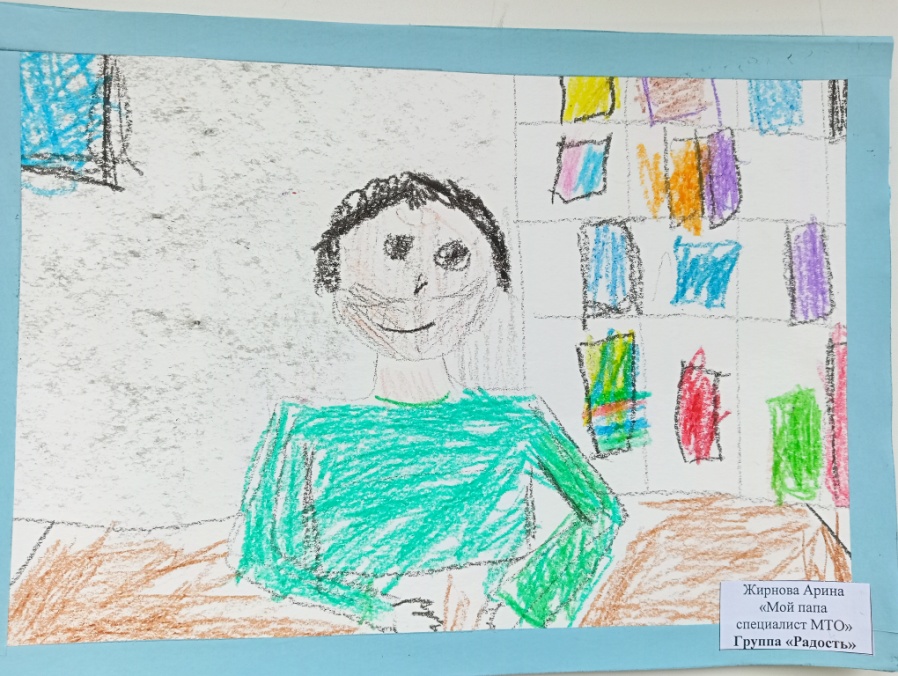 Группа «Радость»
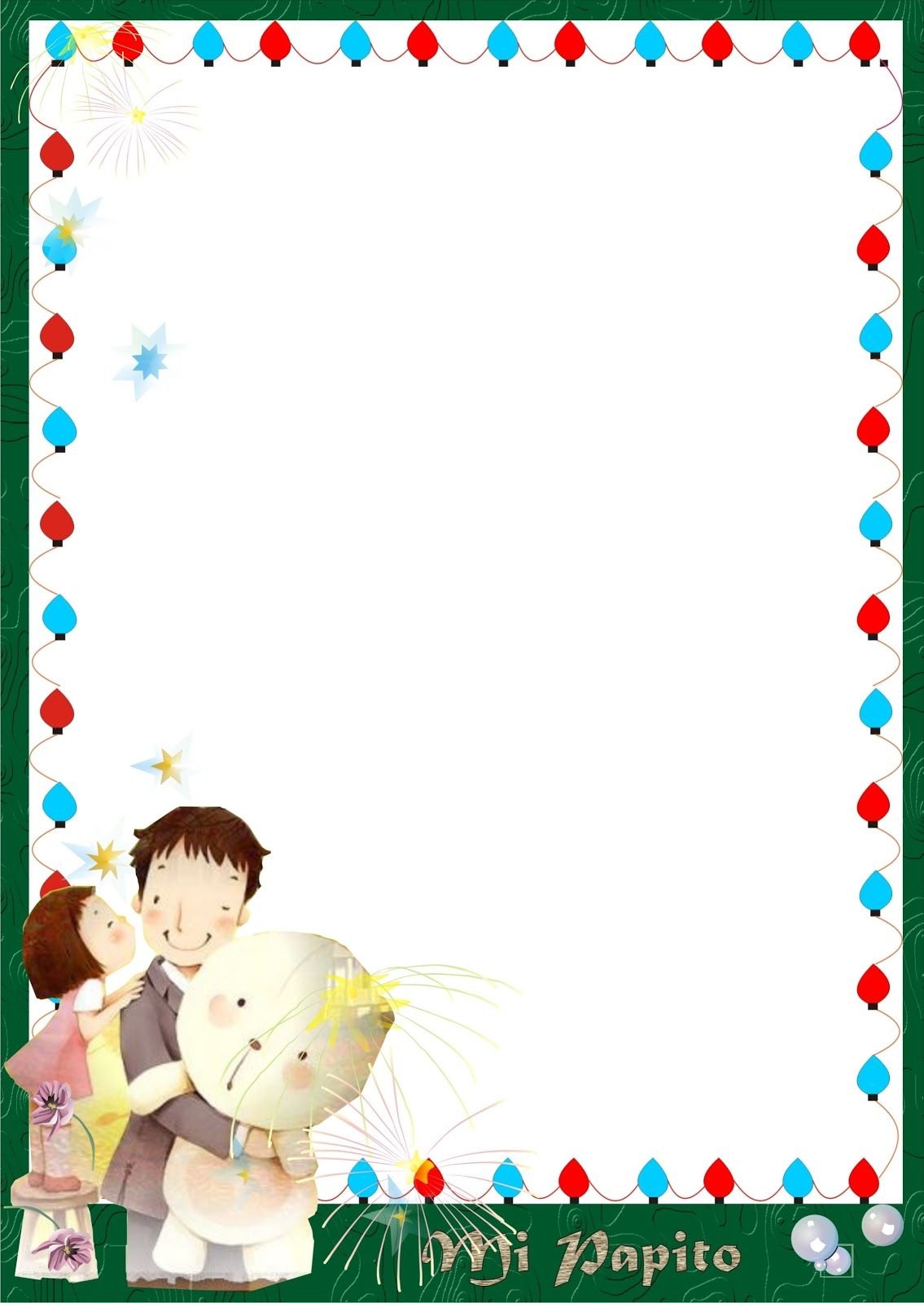 С Днем Отца!
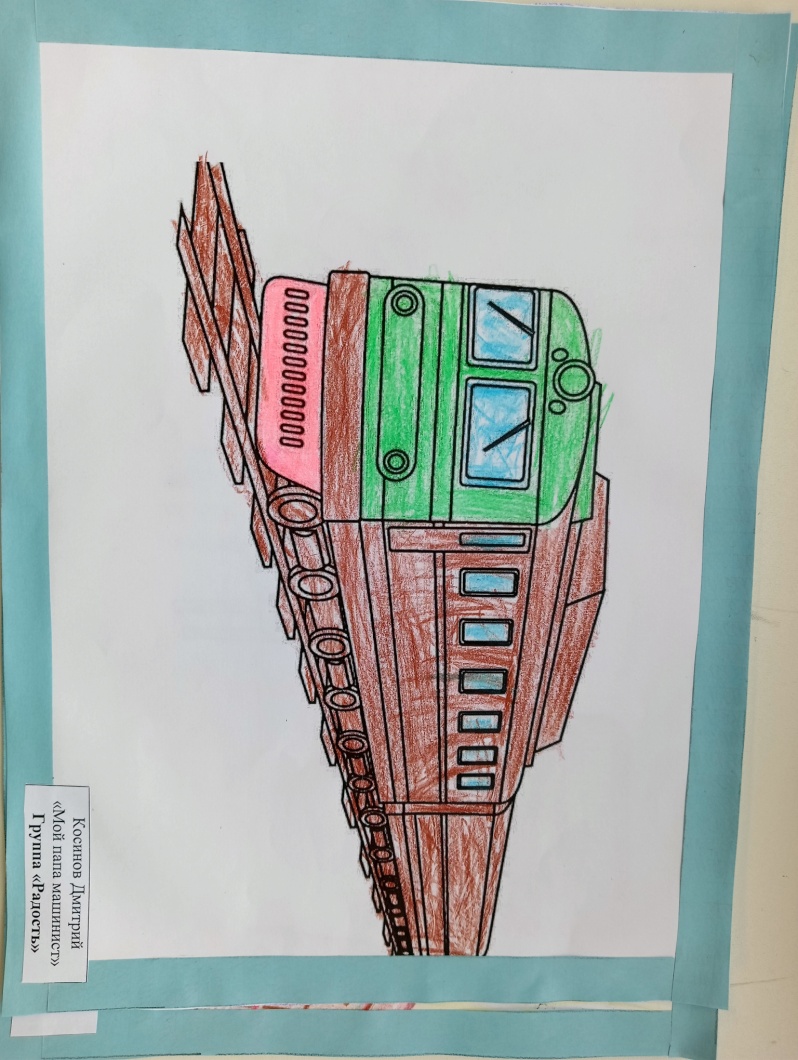 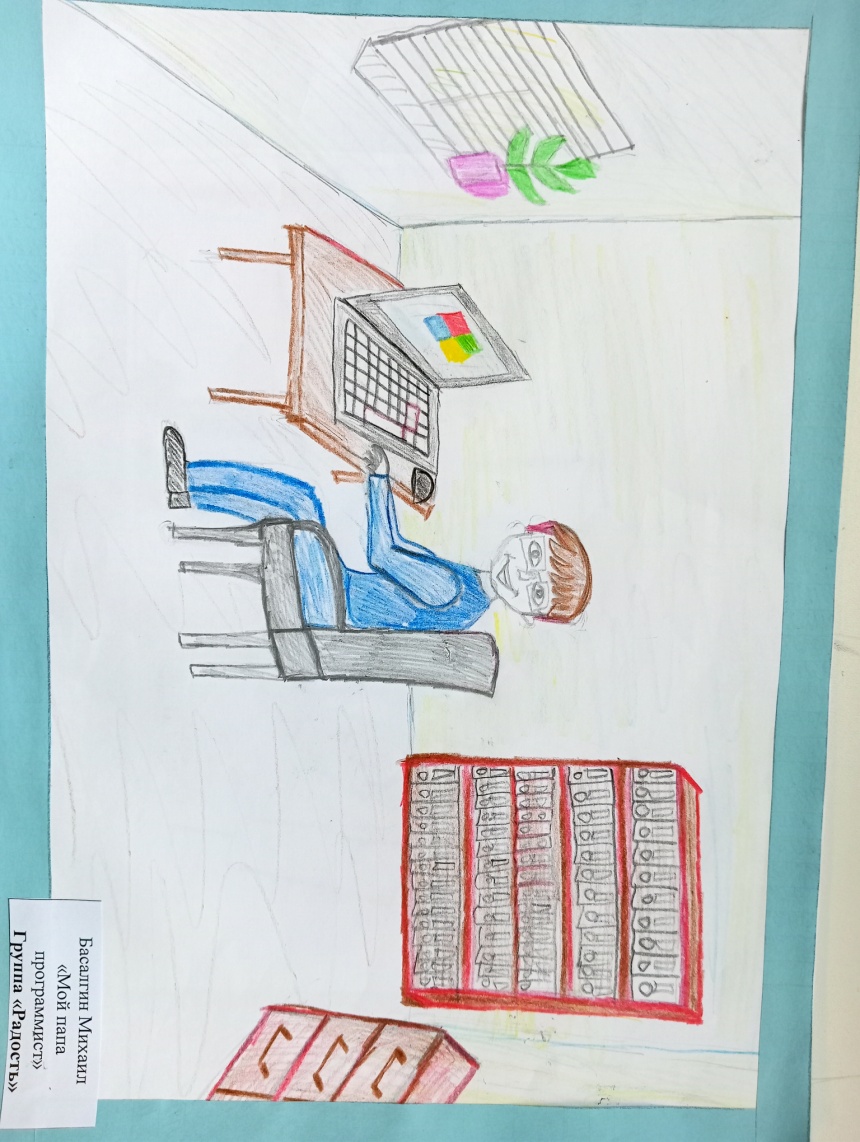 Группа «Радость»
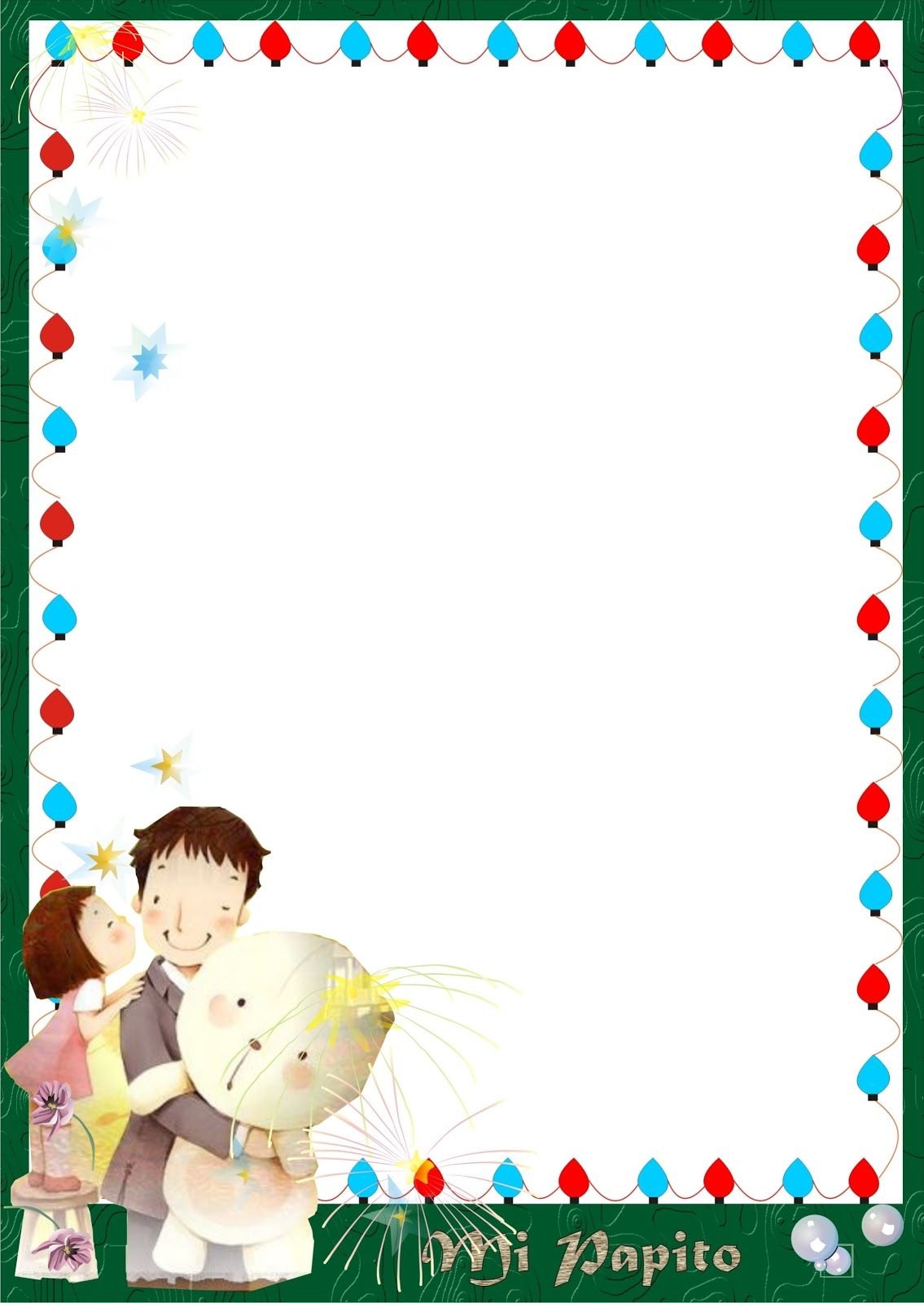 С Днем Отца!
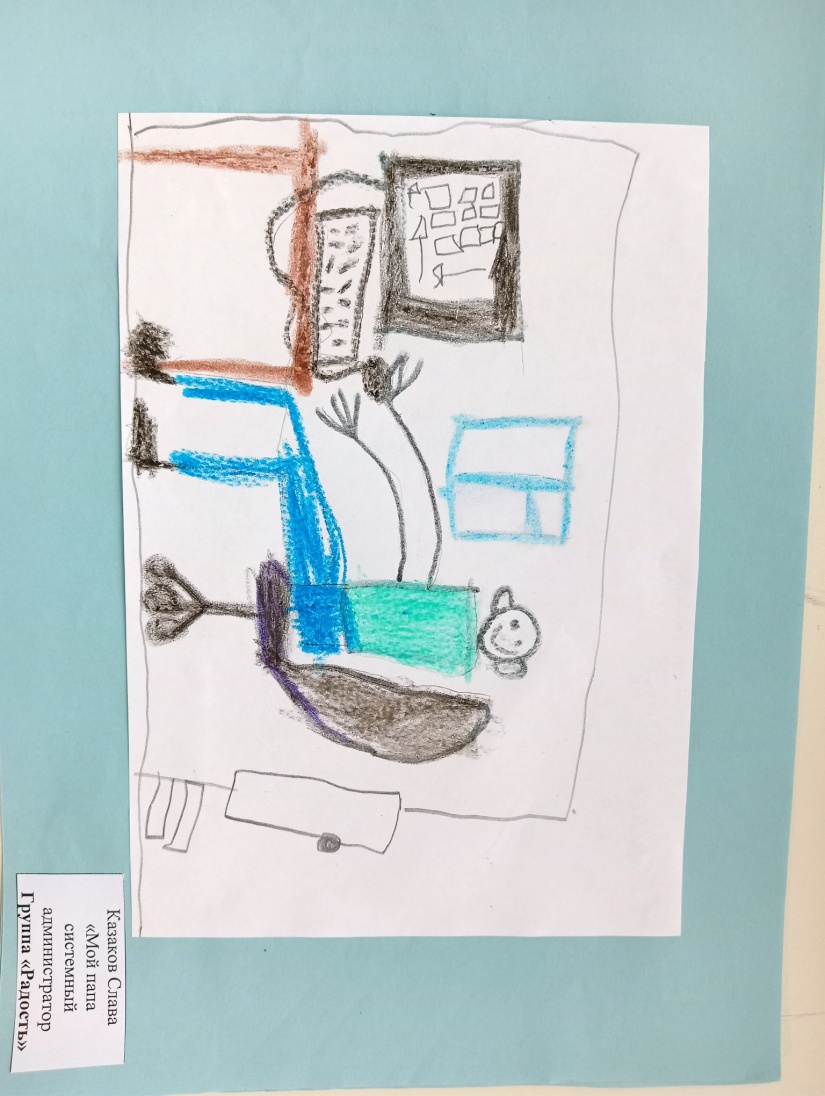 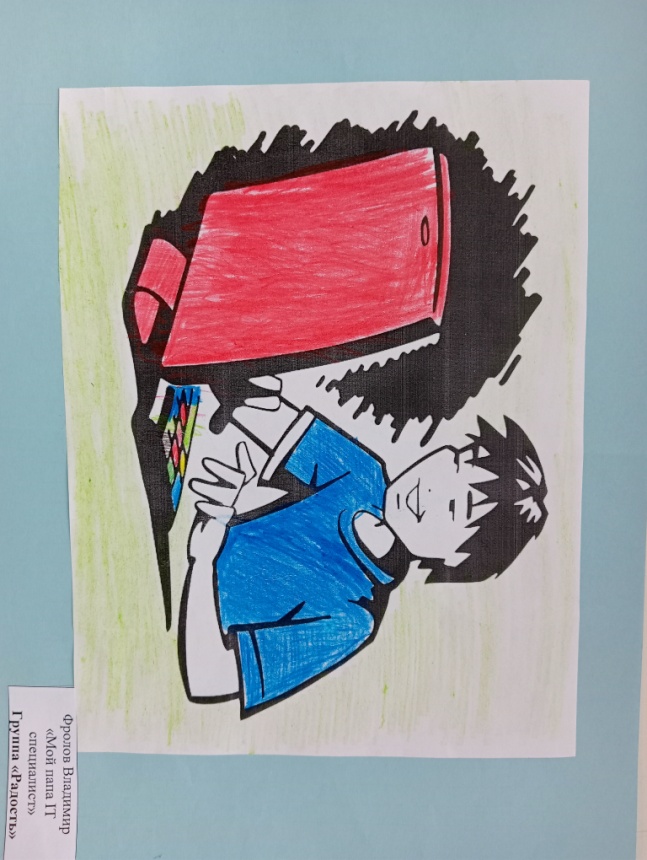 Группа «Радость»
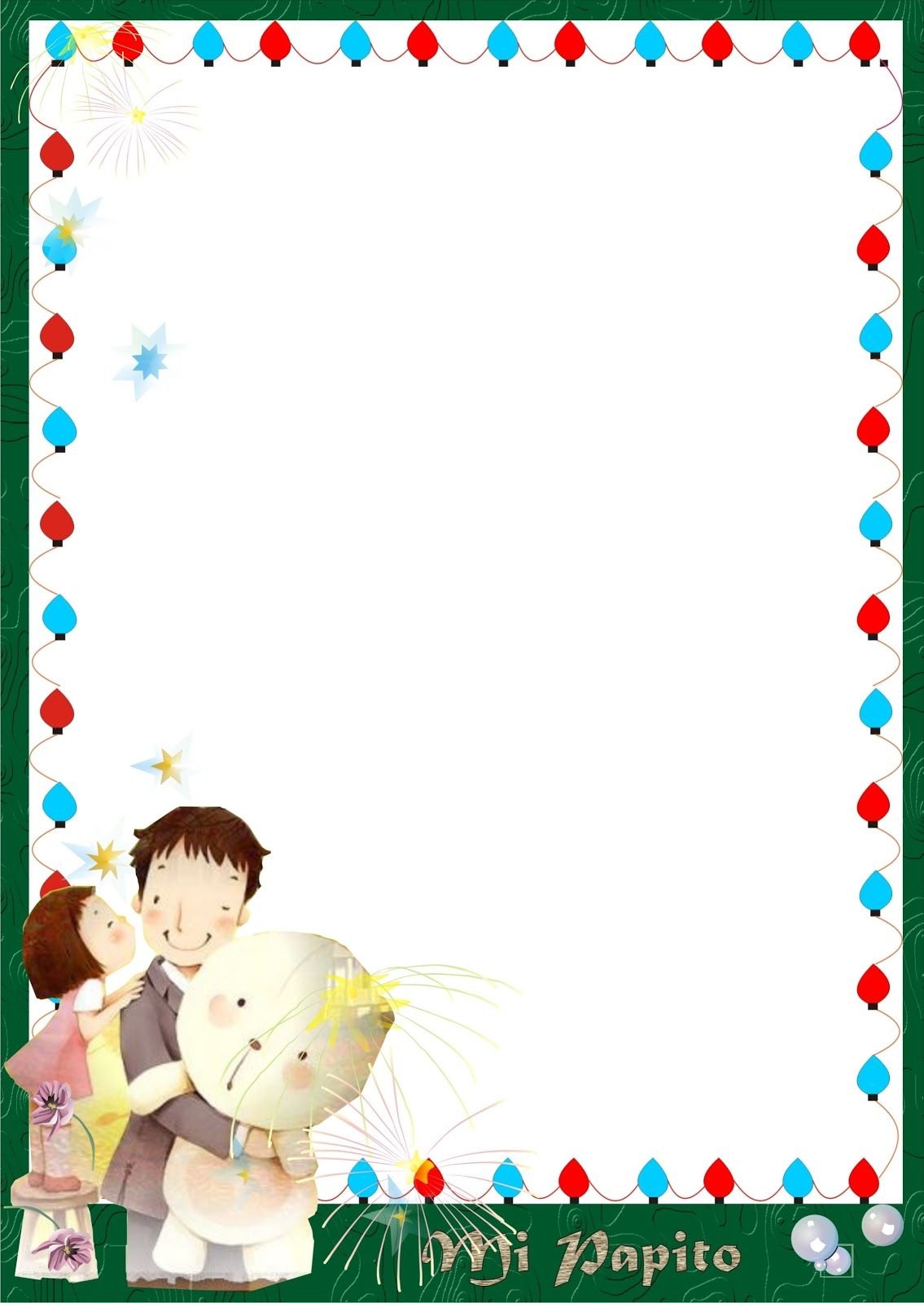 С Днем Отца!
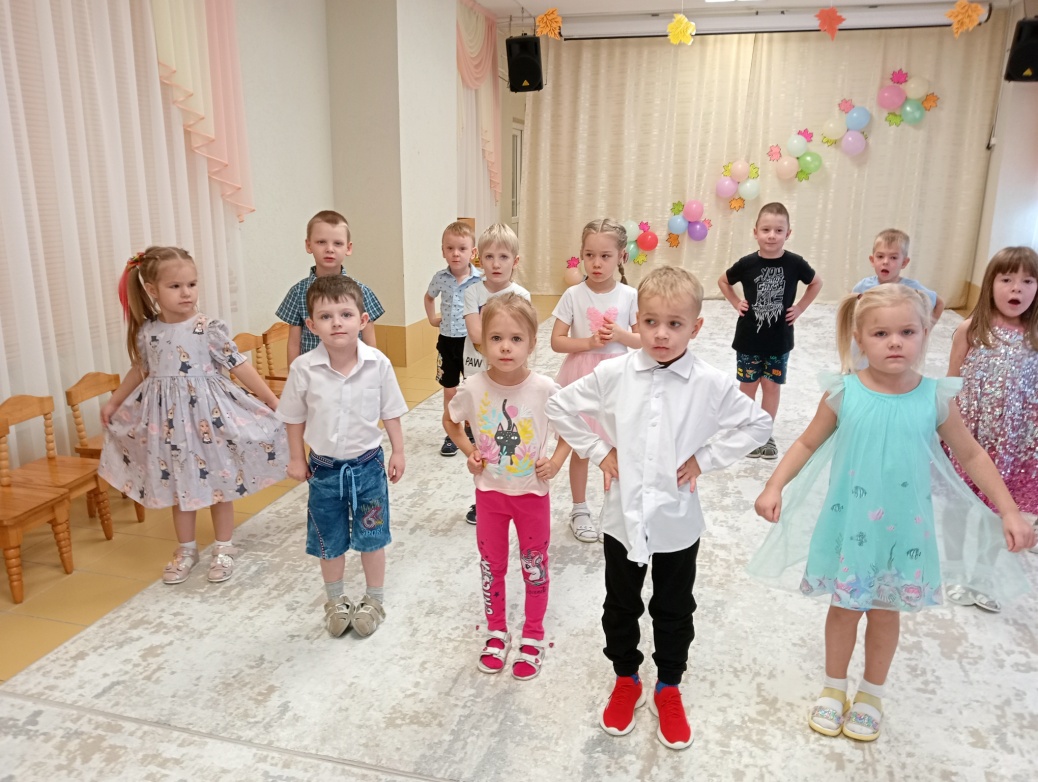 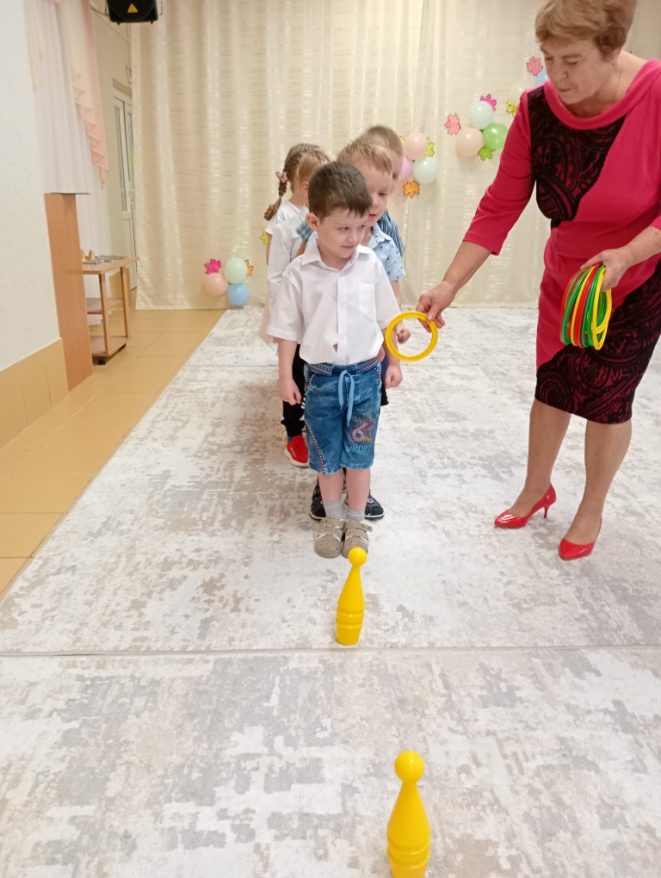 Группа «Радость»
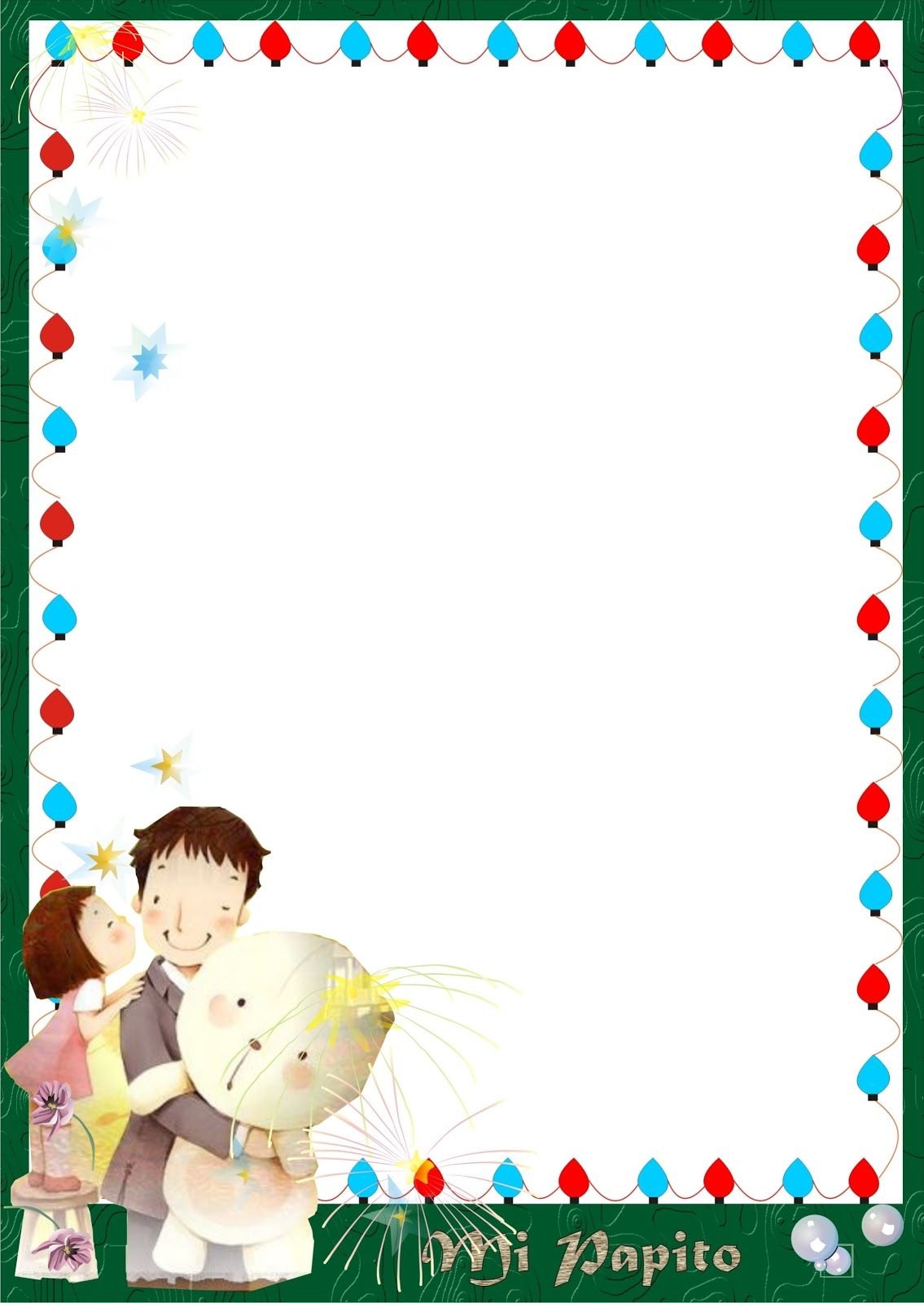 С Днем Отца!
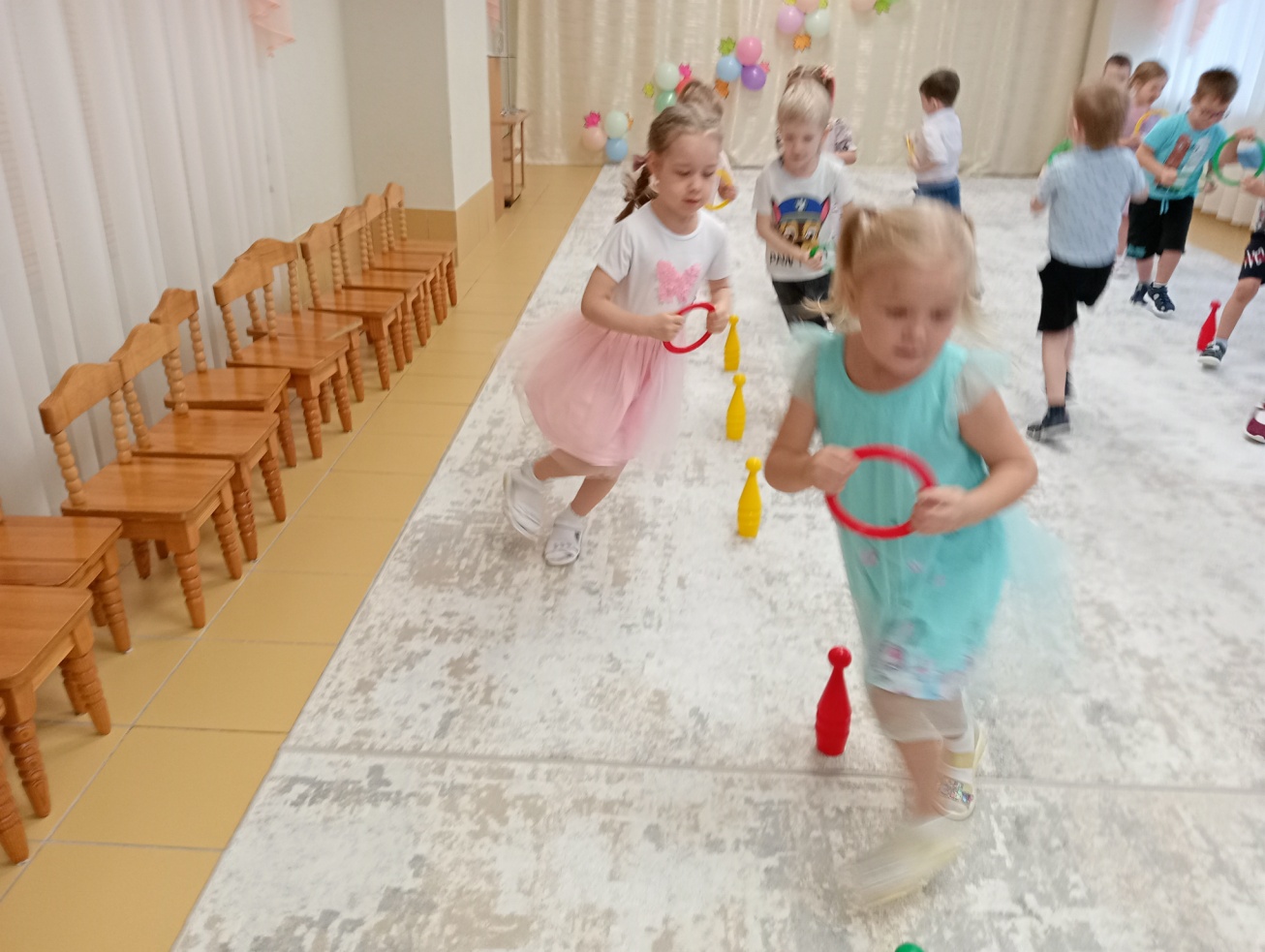 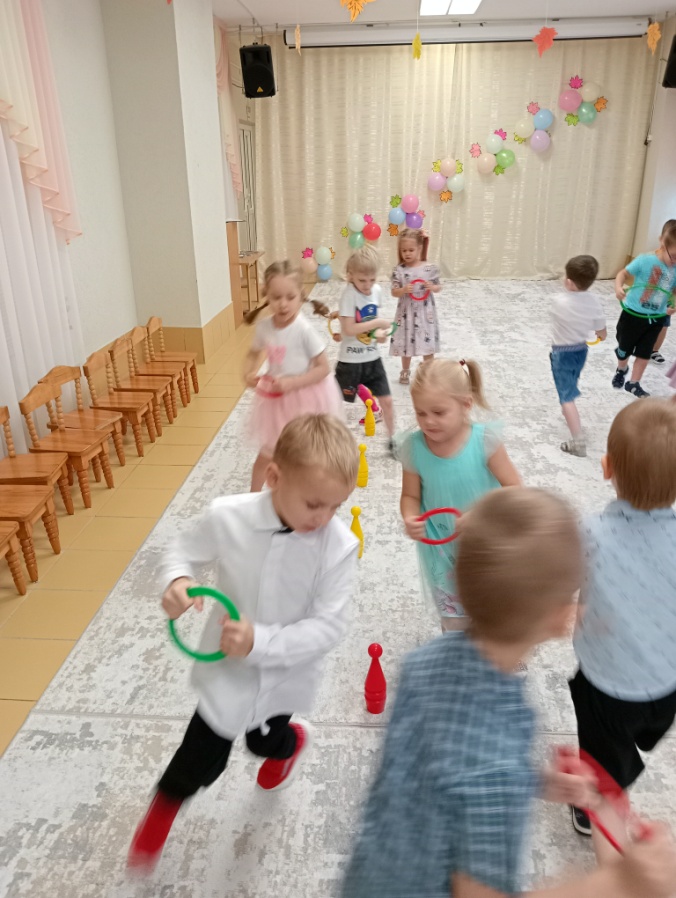 Группа «Радость»
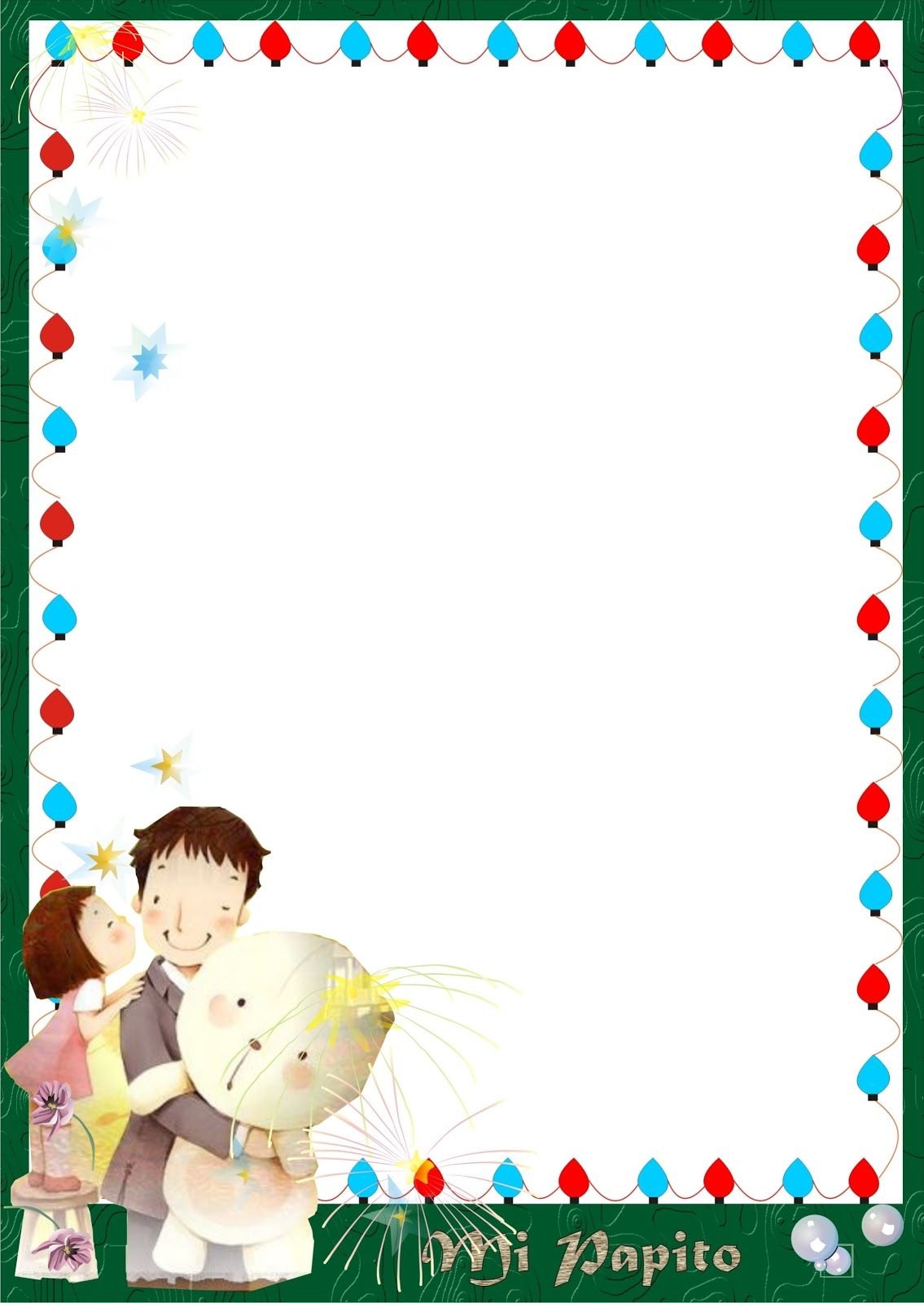 С Днем Отца!
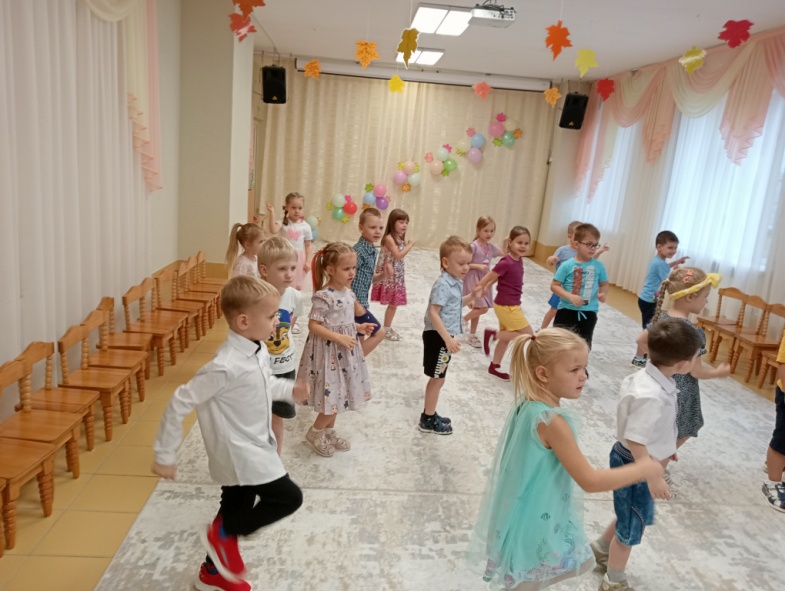 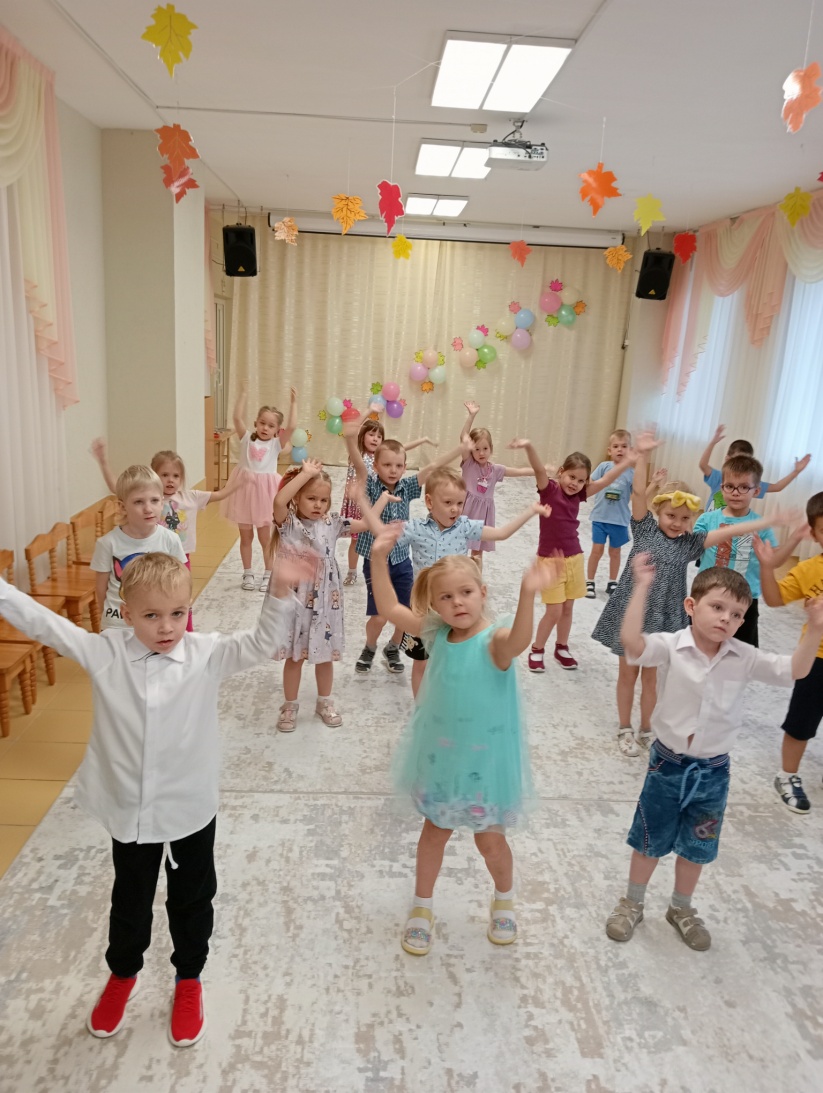 Группа «Радость»
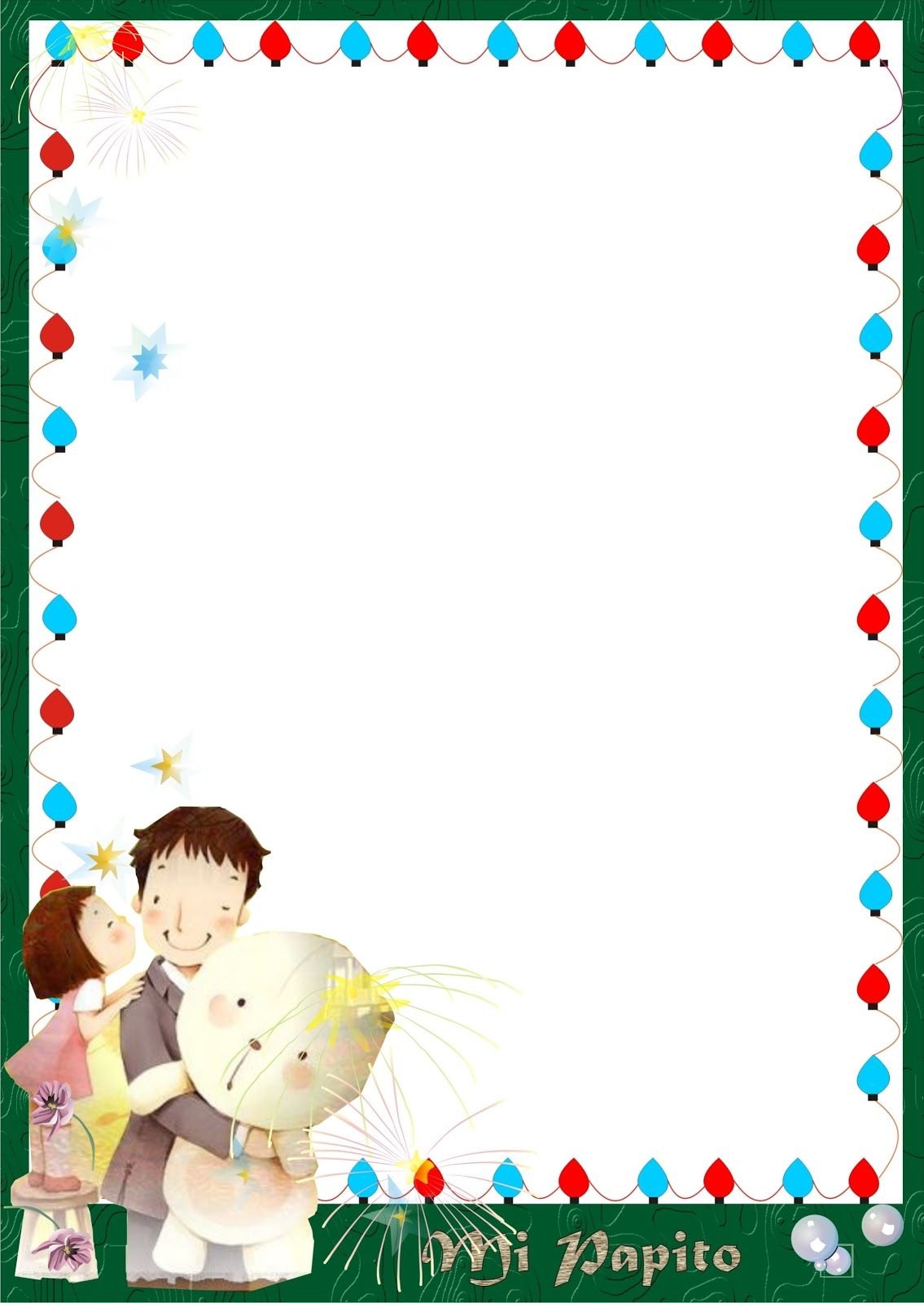 С Днем Отца!
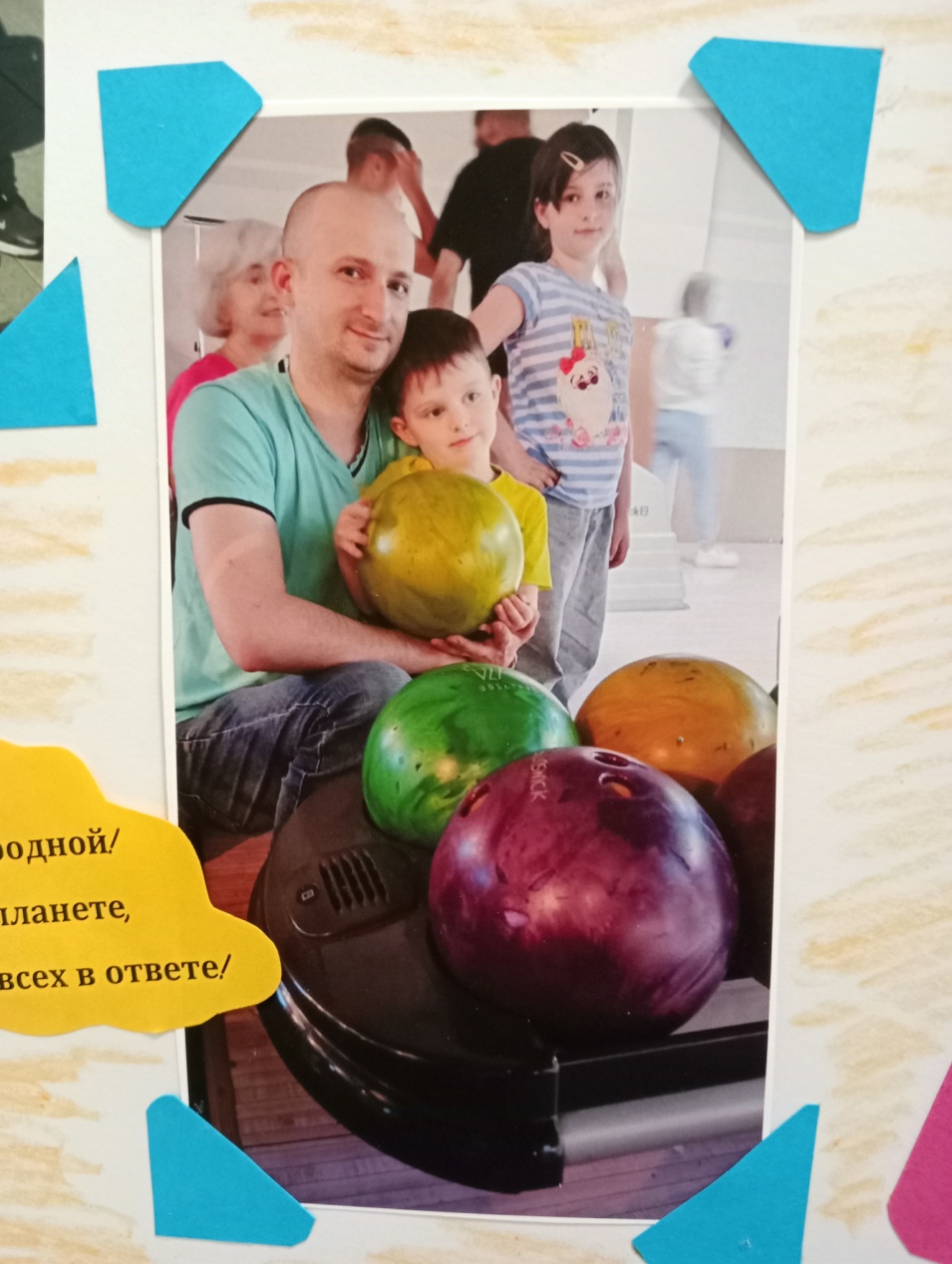 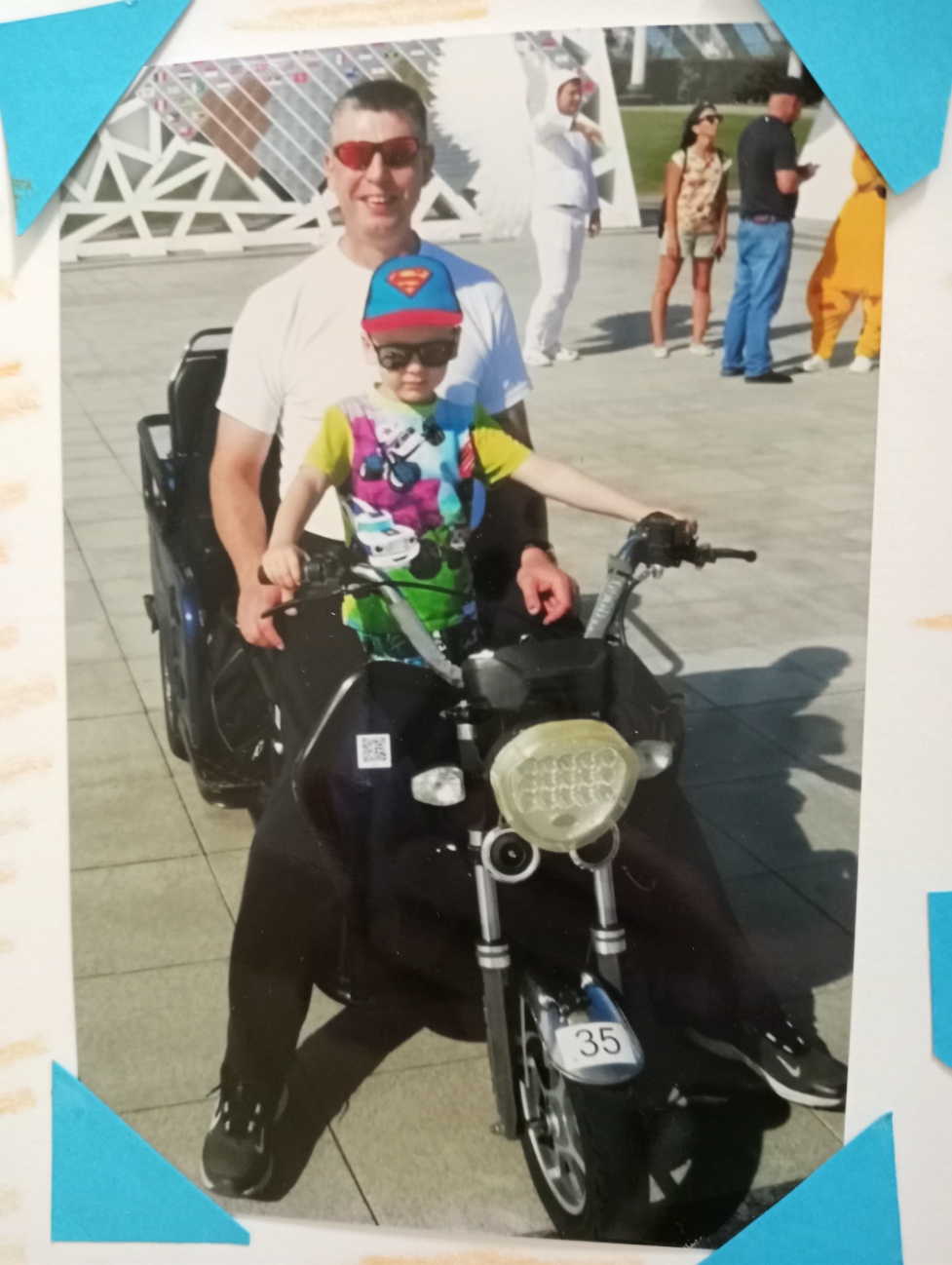 Группа «Радость»
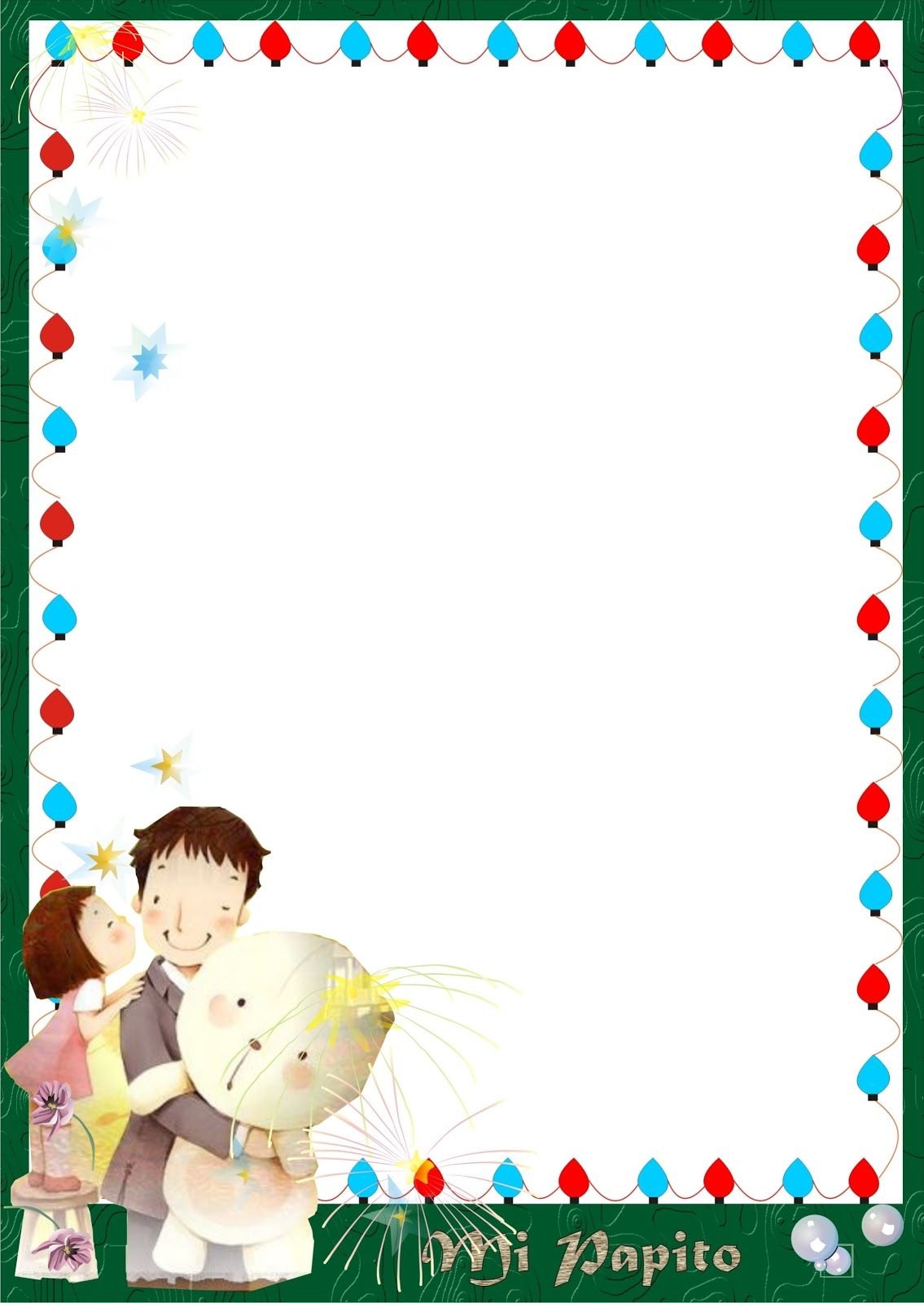 С Днем Отца!
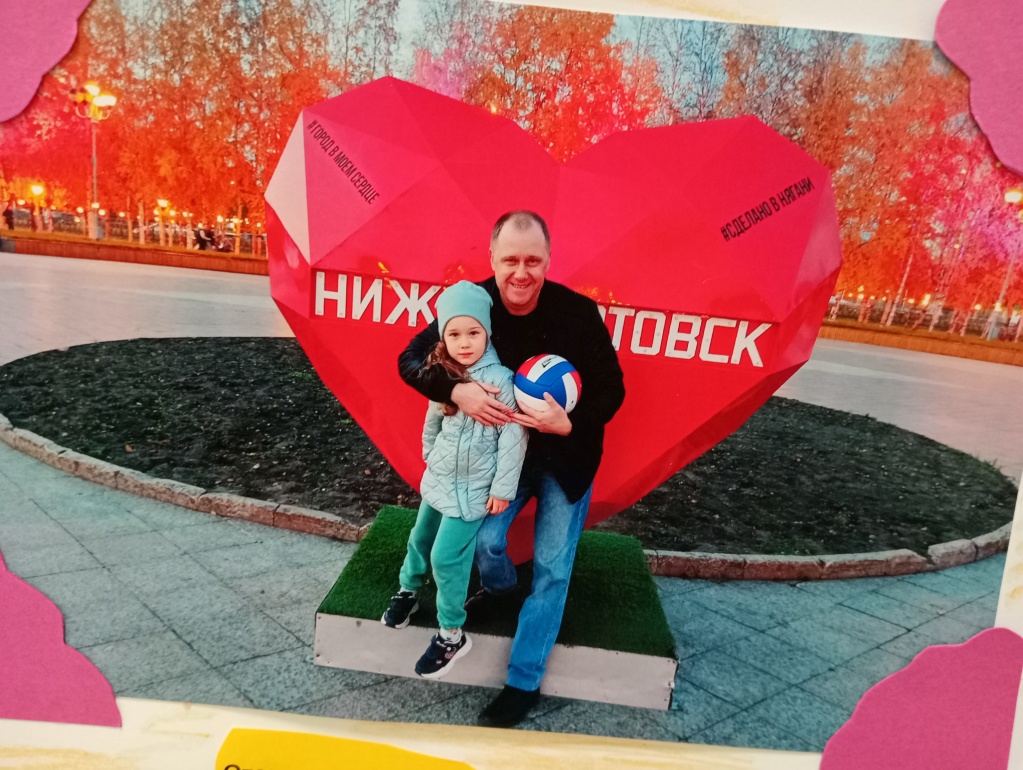 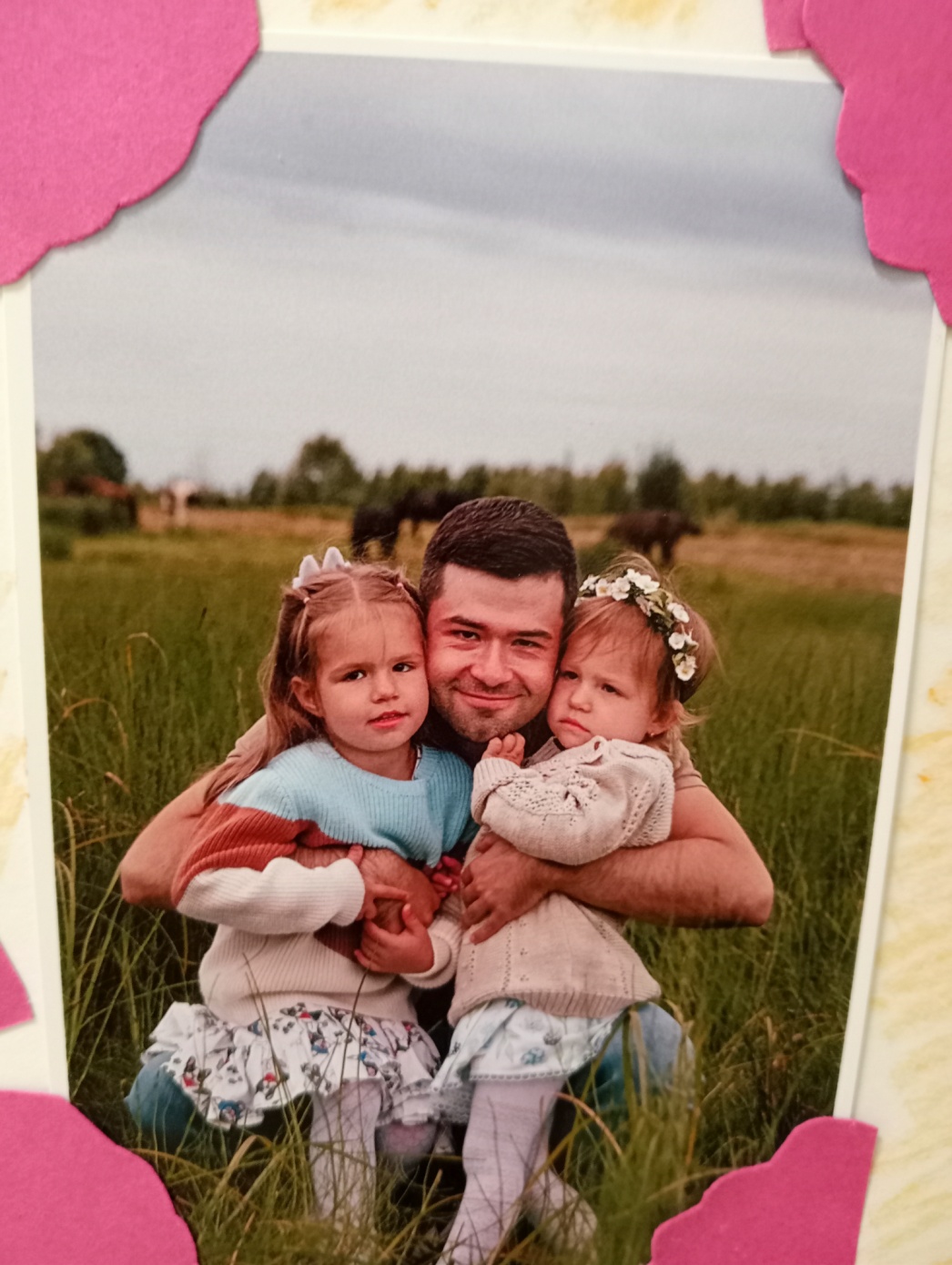 Группа «Радость»
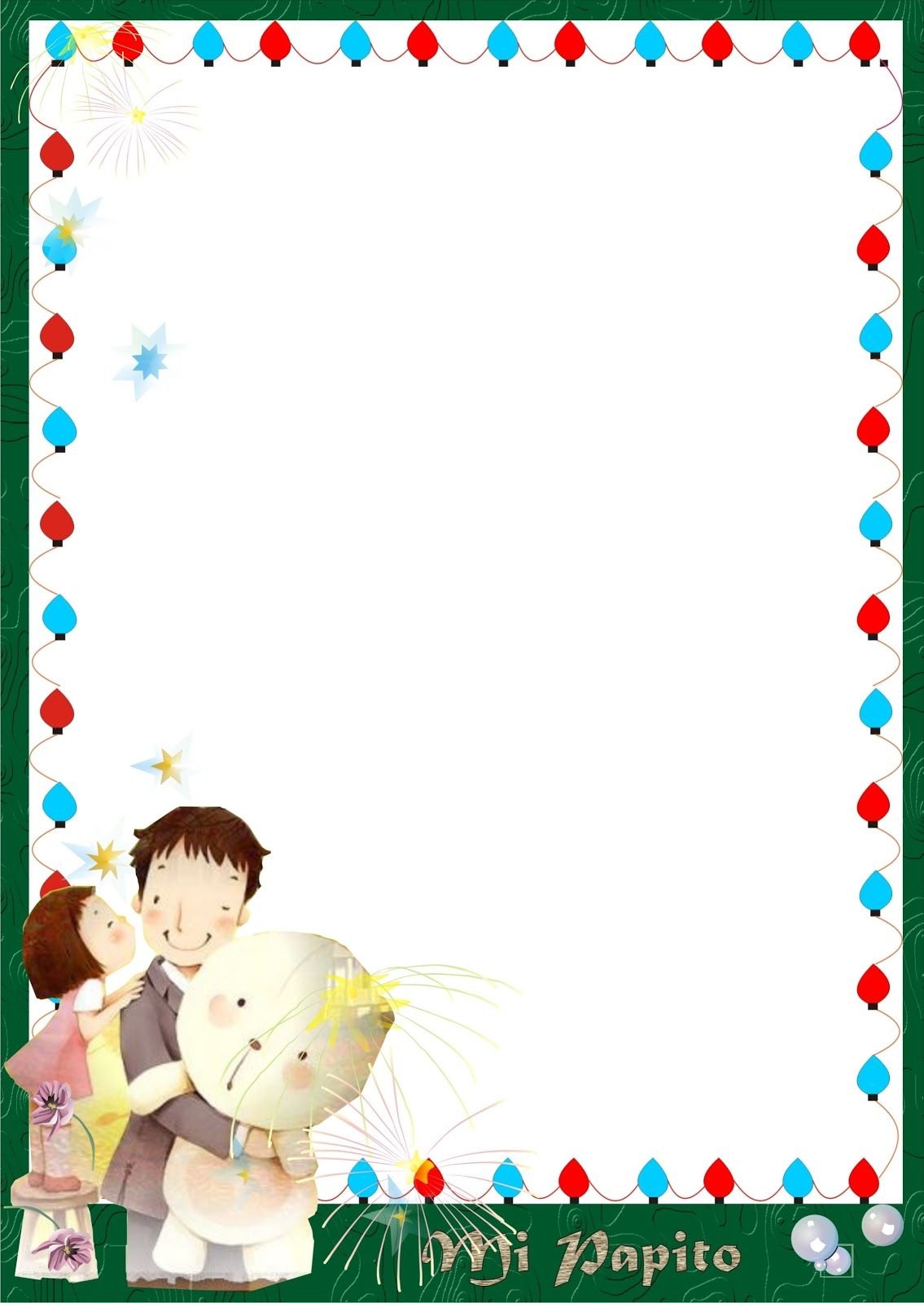 С Днем Отца!
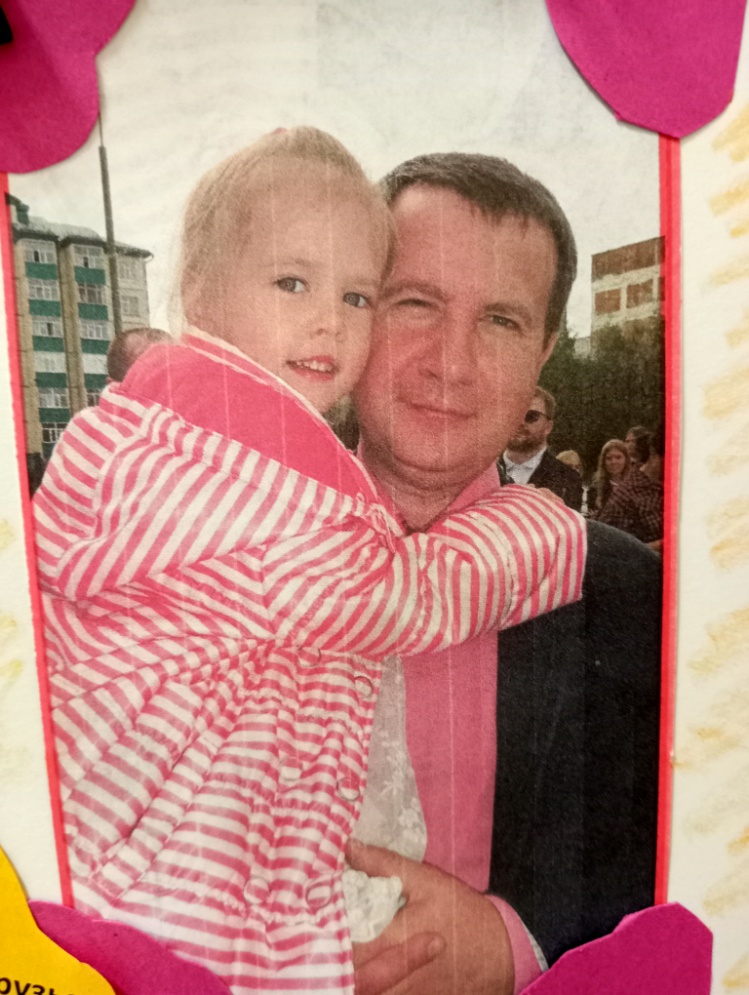 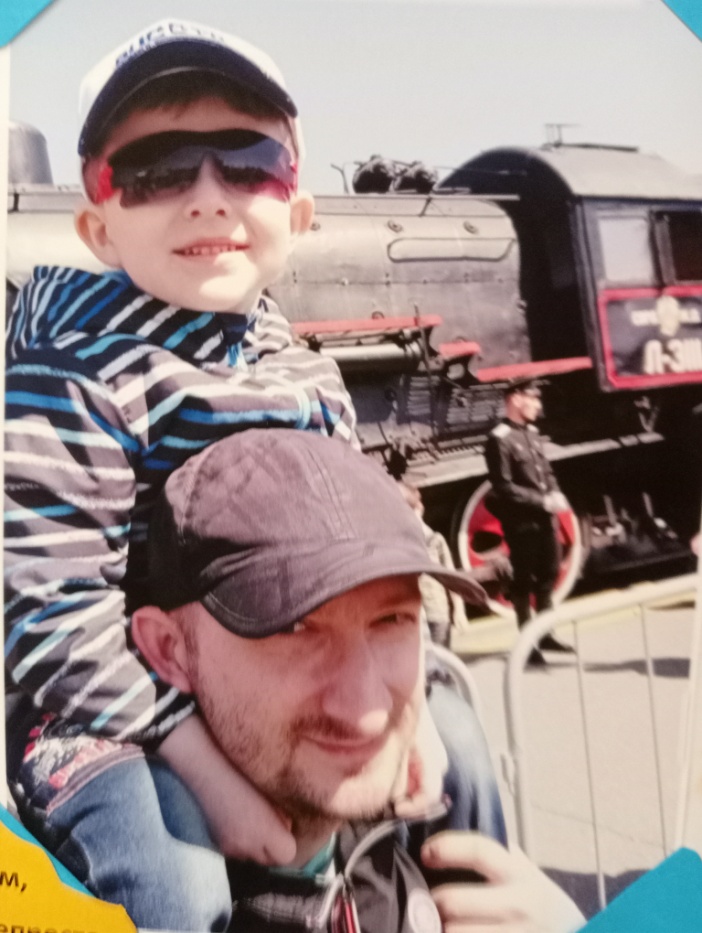 Группа «Радость»
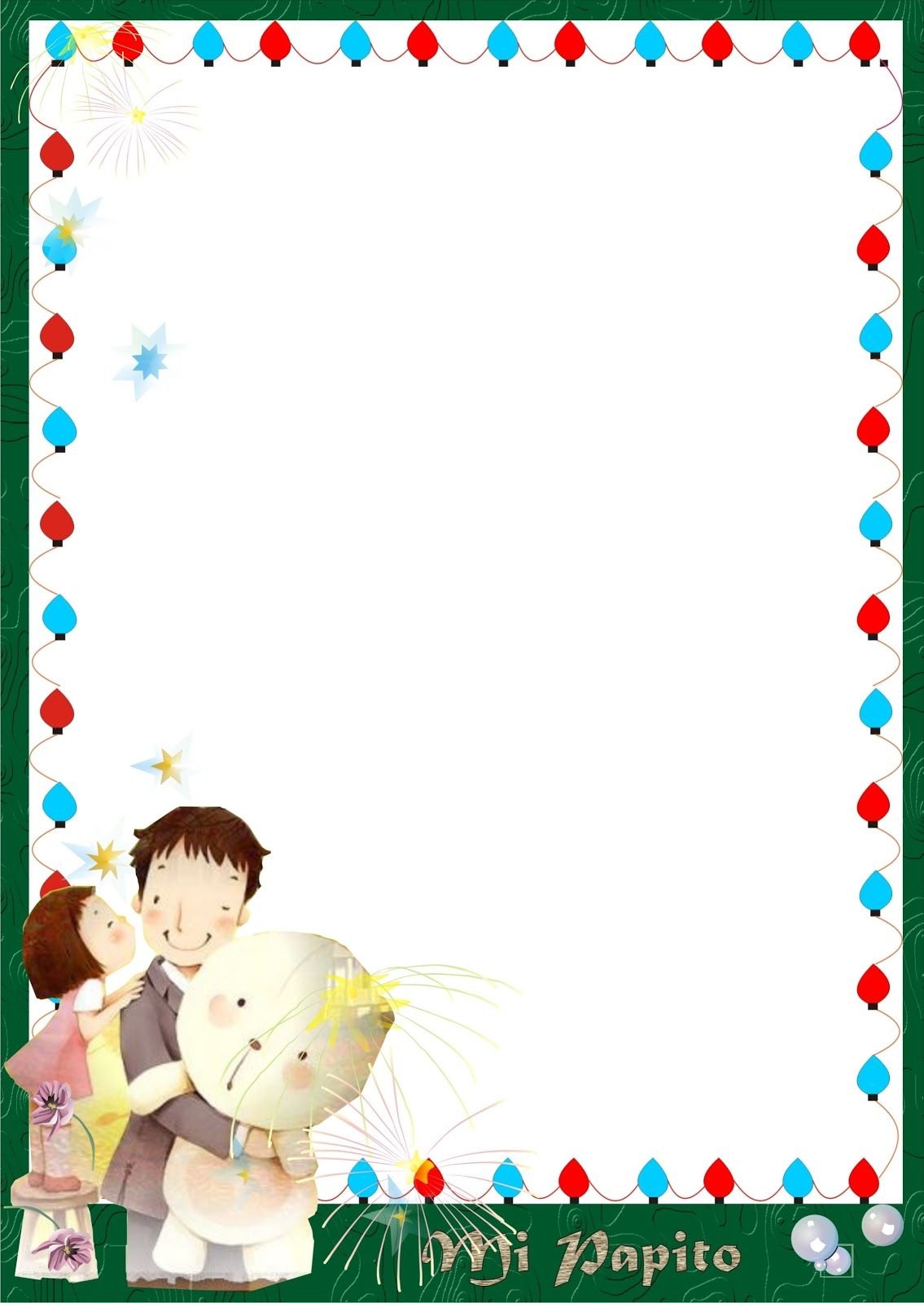 С Днем Отца!
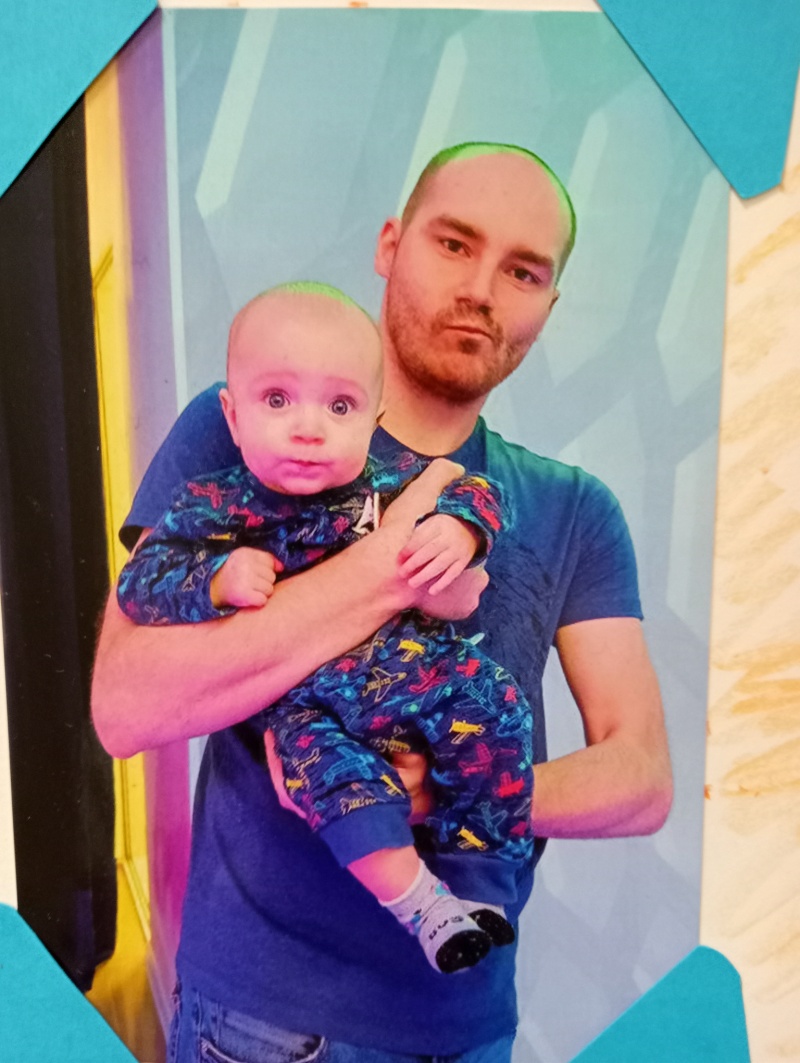 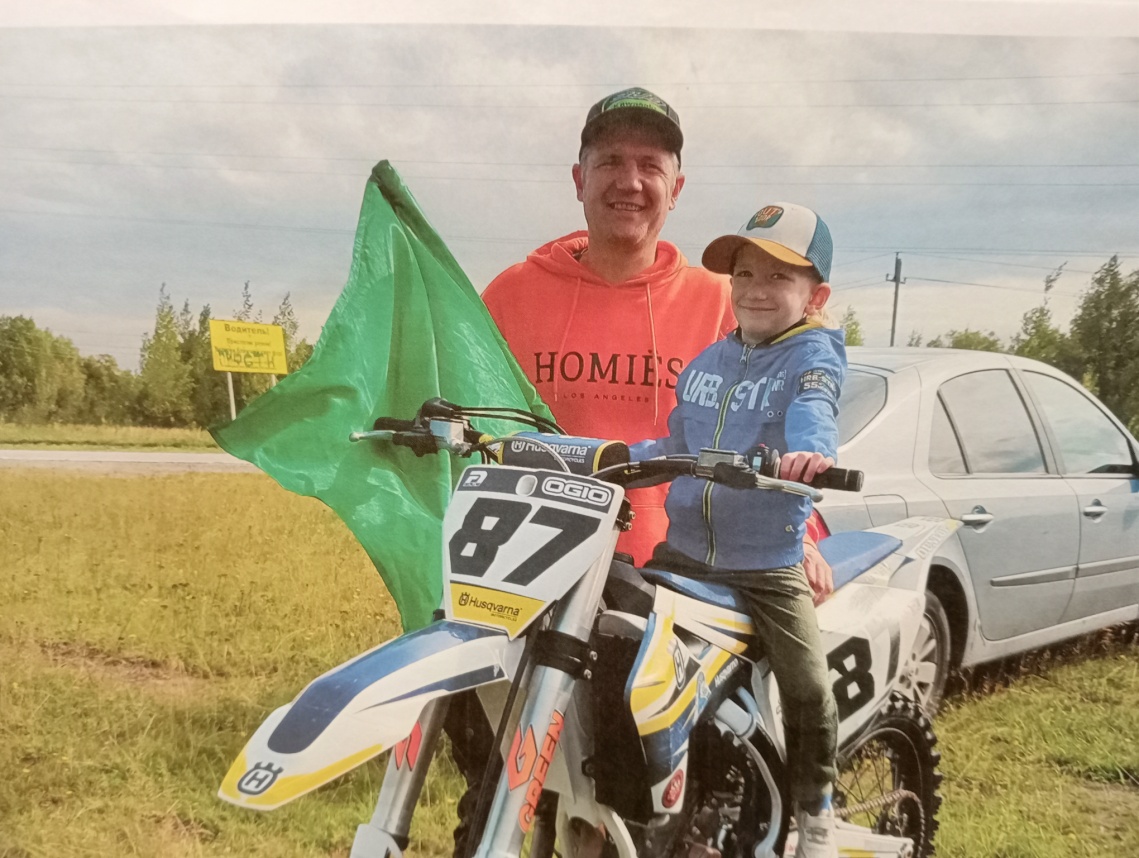 Группа «Радость»
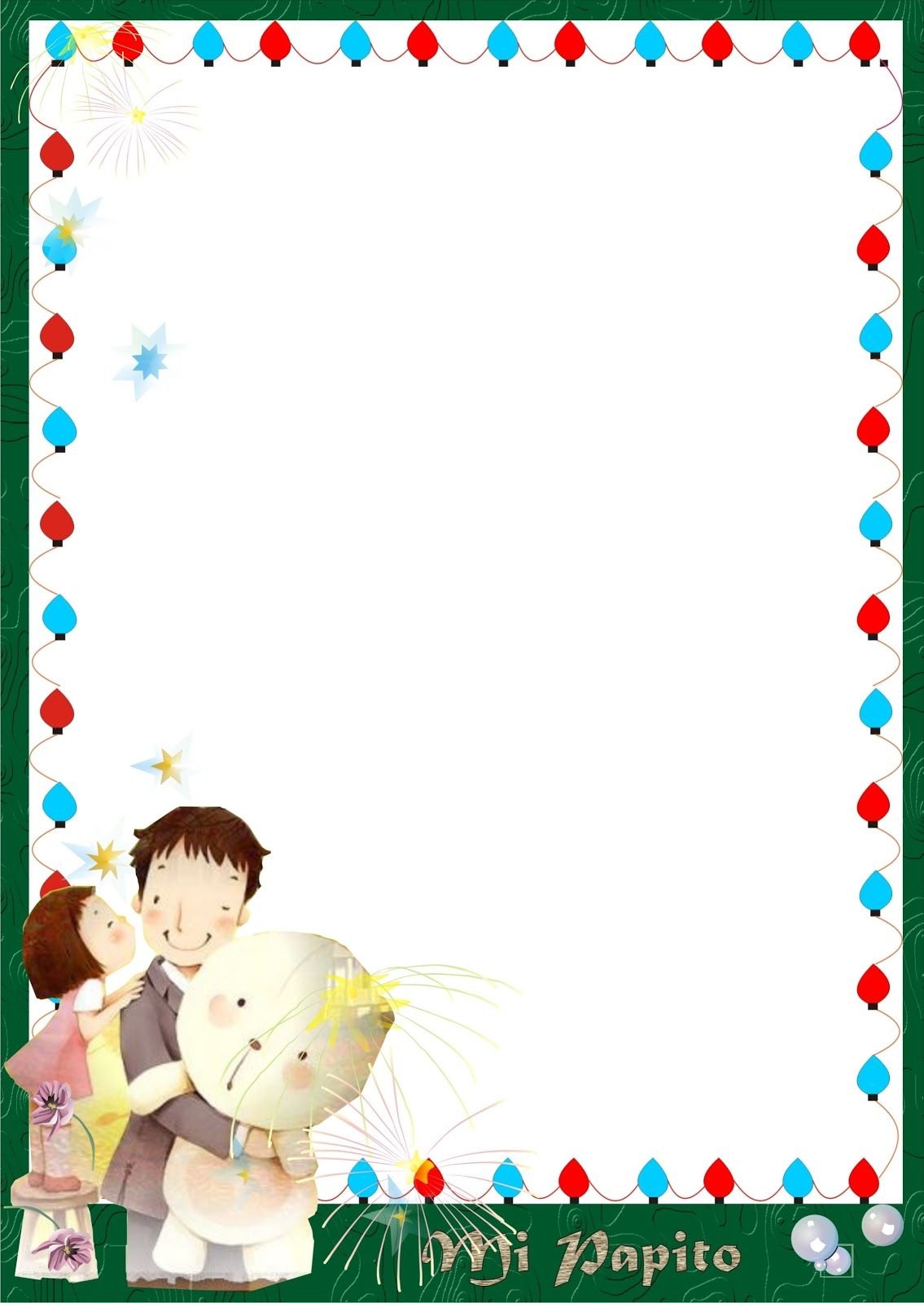 С Днем Отца!
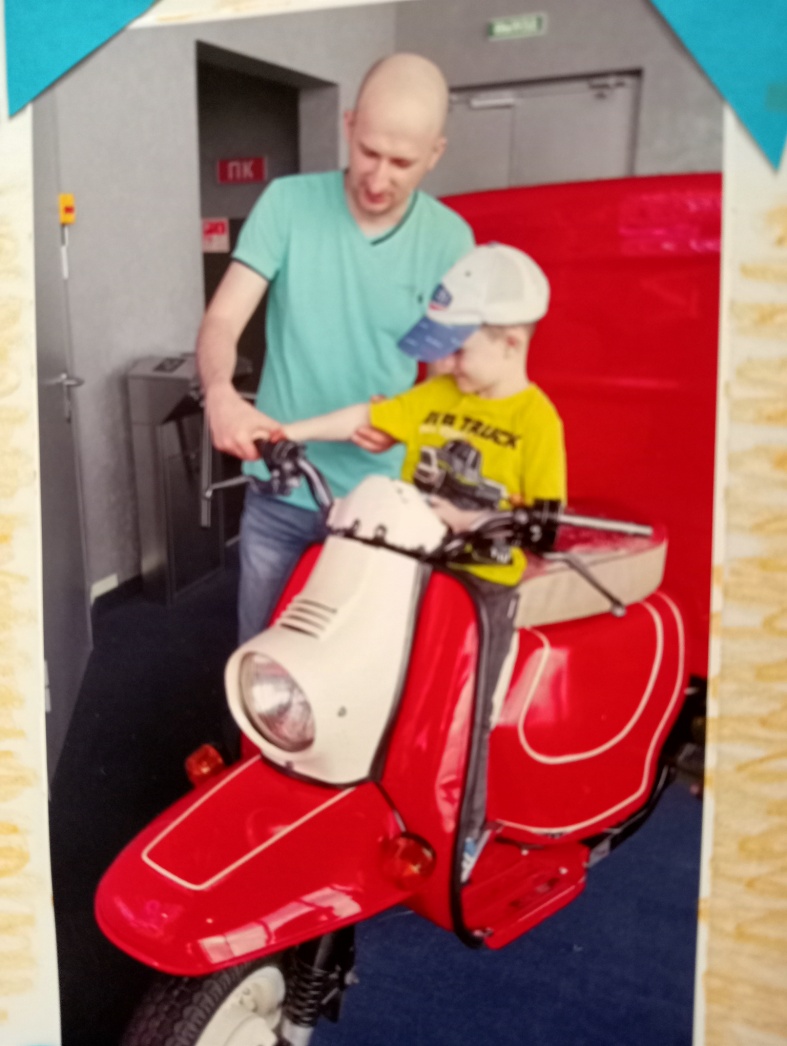 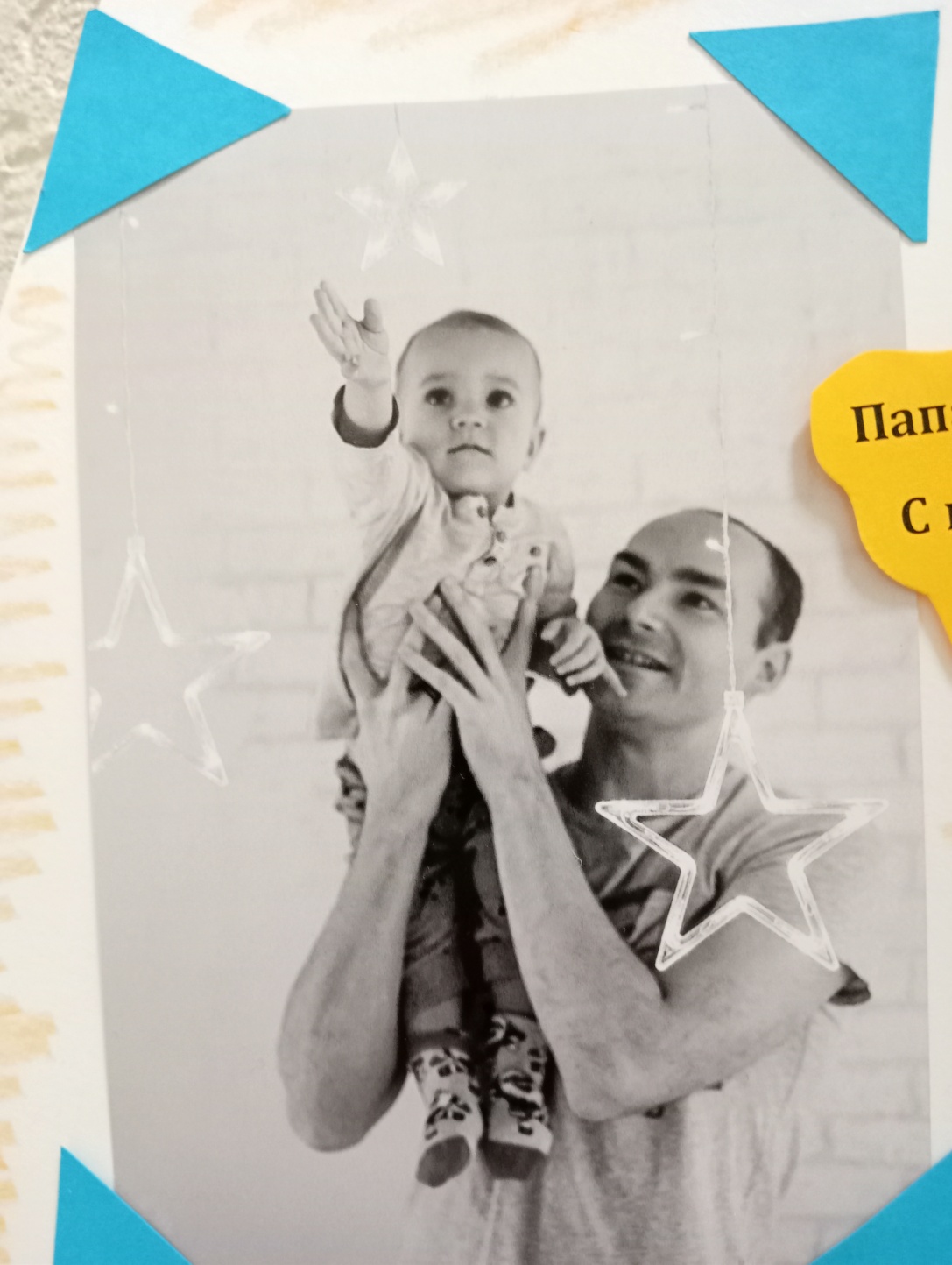 Группа «Радость»
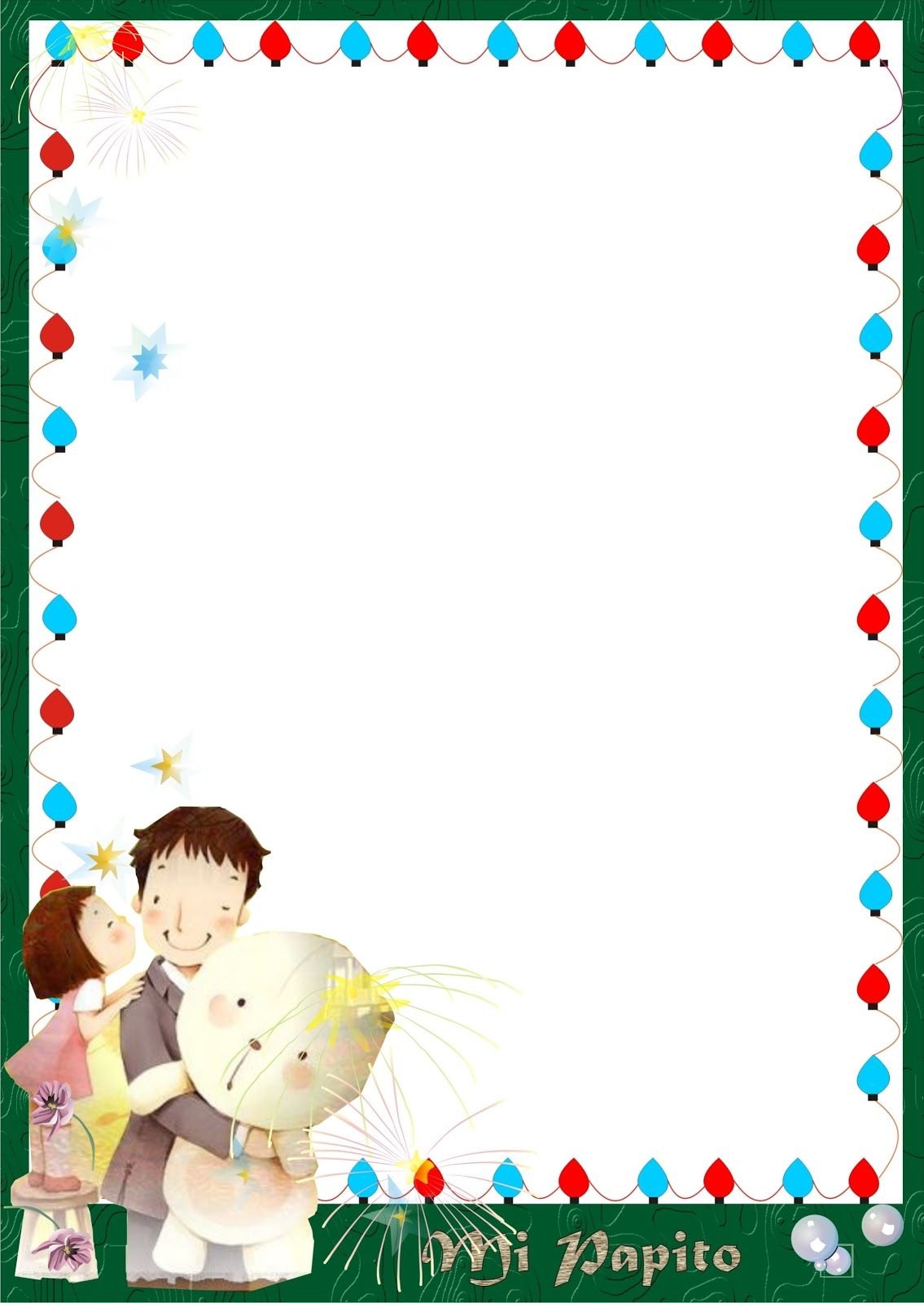 С Днем Отца!
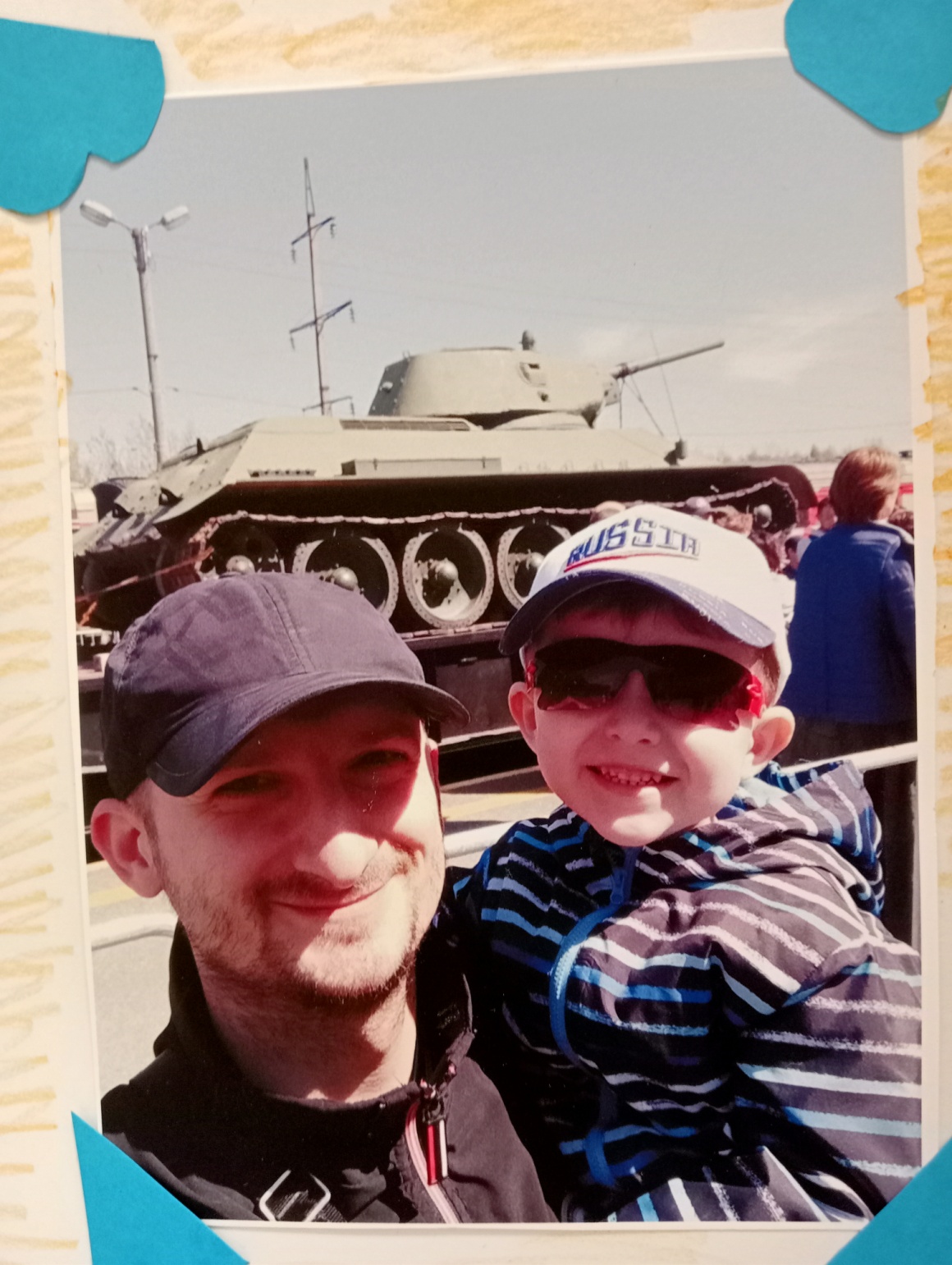 Группа «Радость»